Clipping Primitives
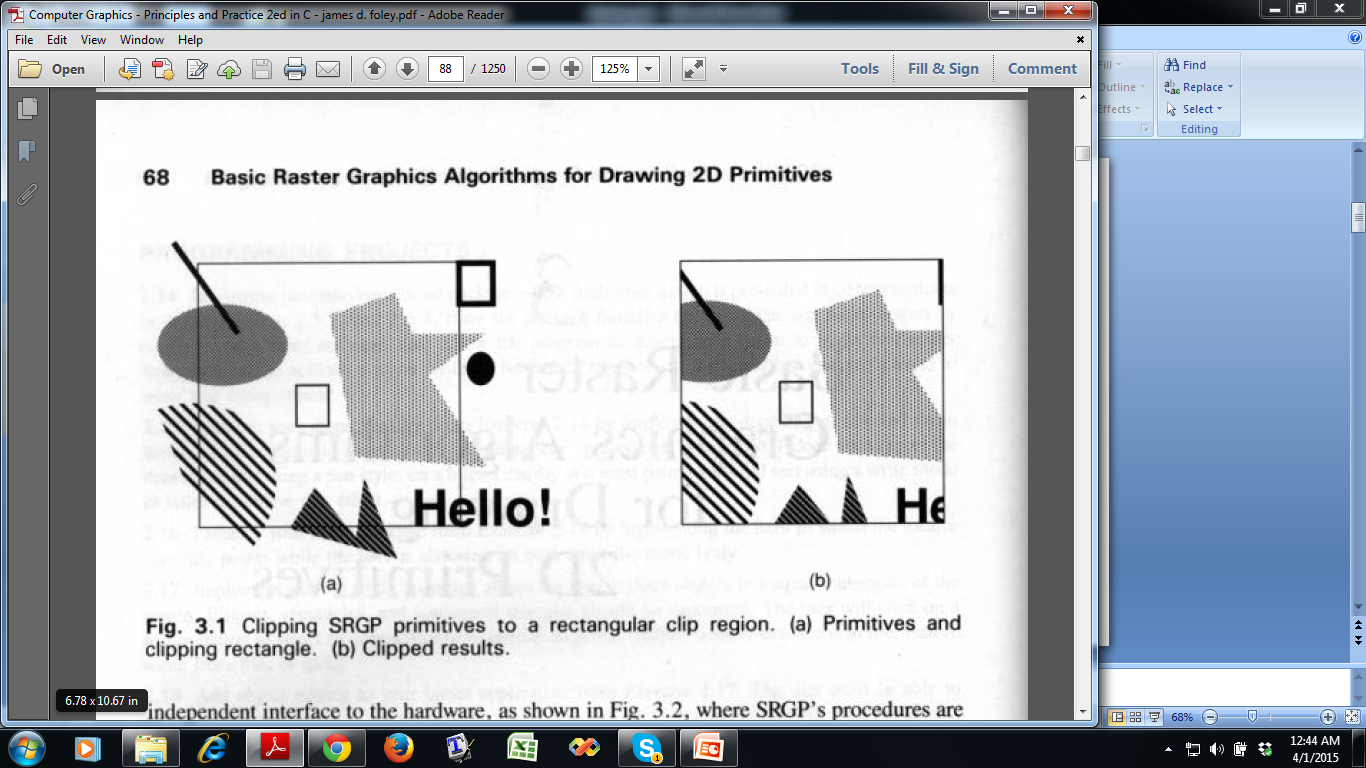 Clipping line
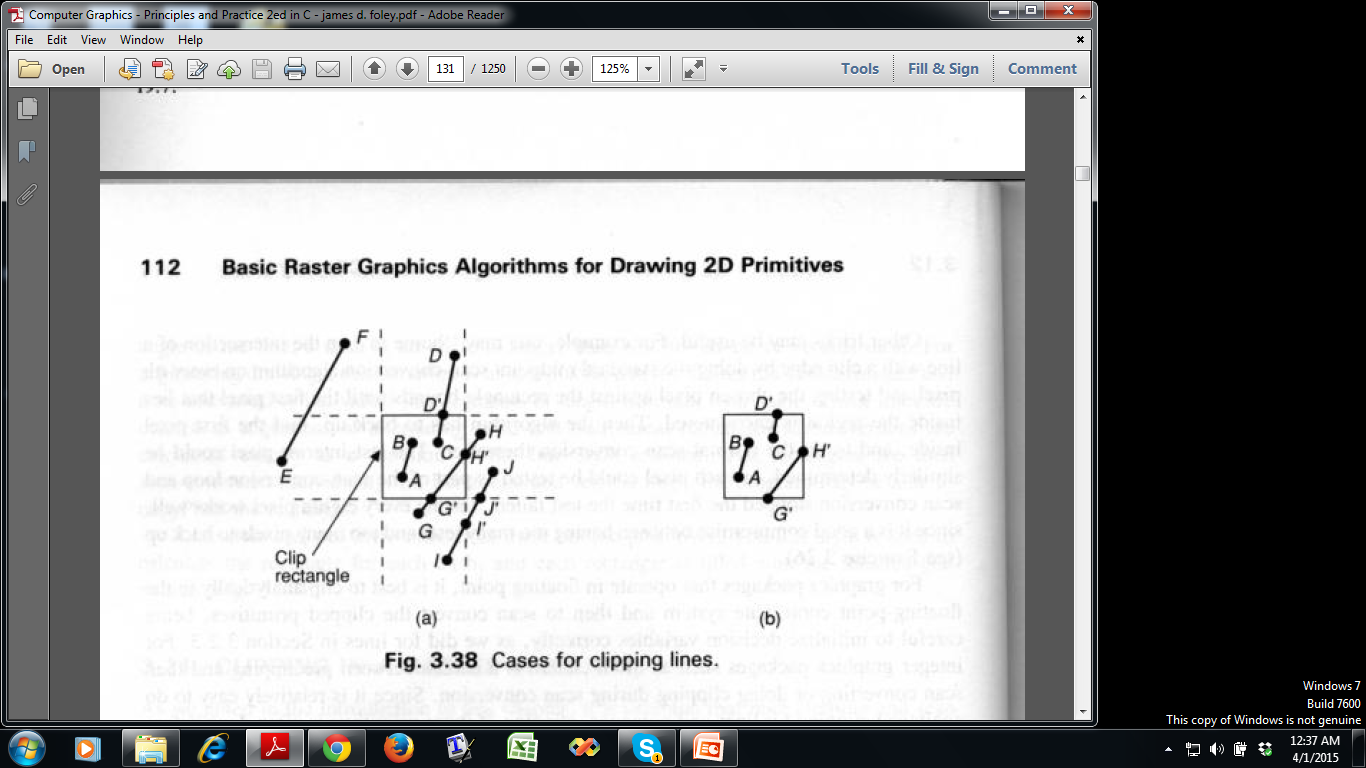 Clipping rectangle: 
xmin to xmax
ymin to ymax 
A point (x,y) lies within a clip rectangle and thus displayed if following conditions are hold
xmin <= x <= xmax
ymin <= y <= ymax
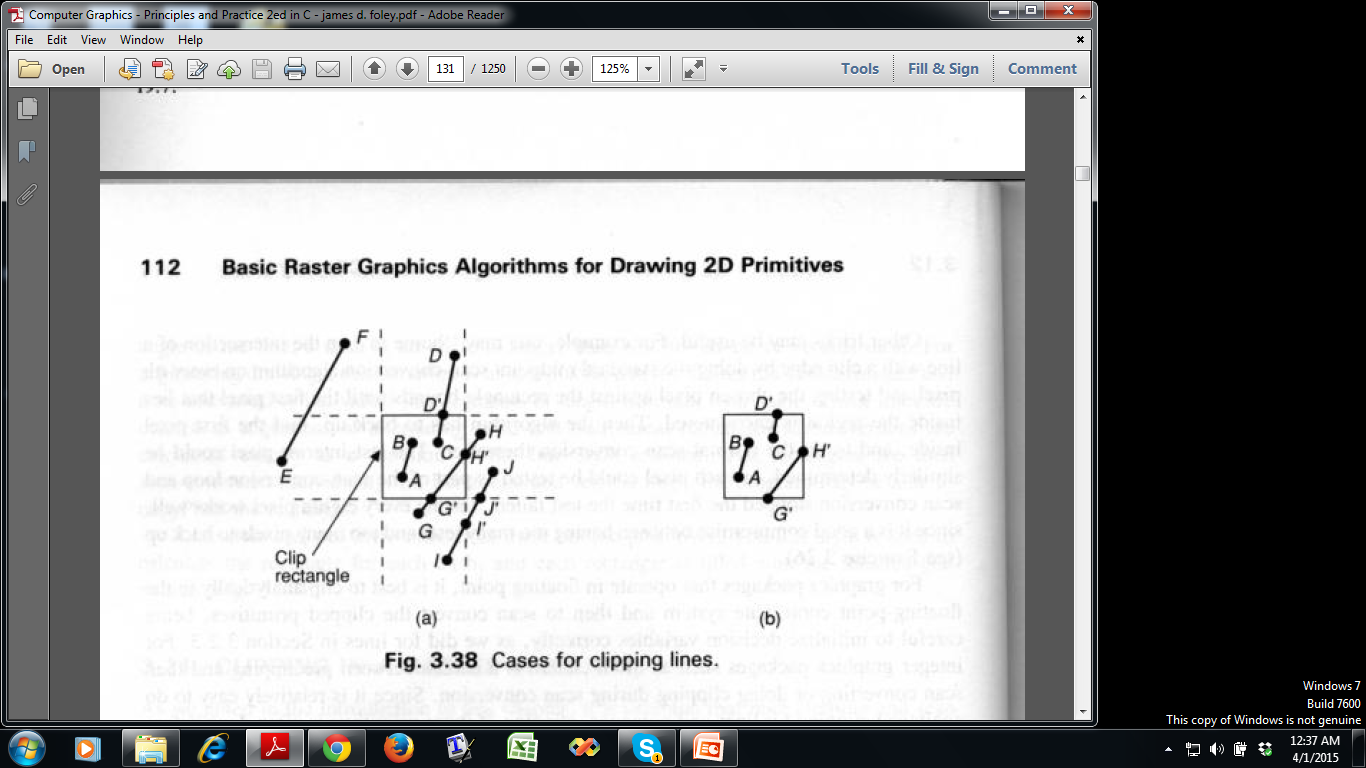 Cohen-Sutherland Line Clipping Algorithm
End points are checked to for trivial acceptance
If both endpoints are inside the clip rectangle boundary
If not trivially accepted, region check is done for trivial rejection
Both endpoints have x co-ordinate less than xmin   region to the left edge of clip rectangle
Both endpoints have x co-ordinate greater than xmax  region to the right edge of clip rectangle
Both endpoints have y co-ordinate less than ymin   region below the bottom edge of clip rectangle
Both endpoints have y co-ordinate greater than ymax region above the top edge of clip rectangle
Cohen-Sutherland Line Clipping Algorithm
If neither trivially accepted, nor trivially rejected
Divided into two segments at the intersection point of a clip edge, such that 
one segment can be trivially rejected/accepted
Another segment is subdivided iteratively  until cannot be trivially rejected or accepted.

How the trivial acceptance/rejection test is done?
In what order the intersections with the clip edges are considered?
Cohen-Sutherland Line Clipping Algorithm
Extend the edges of the clip rectangle
Divide the plane into 9 regions
Each region is assigned a 4 bit code called outcode
First bit is 1 if the region is above the top edge, 0 otherwise
Second bit is 1 if the region is below the bottom edge, 0 otherwise
Third bit is 1 if the region is right to the right edge, 0 otherwise
Fourth bit is 1 if the region is left to the left edge, 0 otherwise
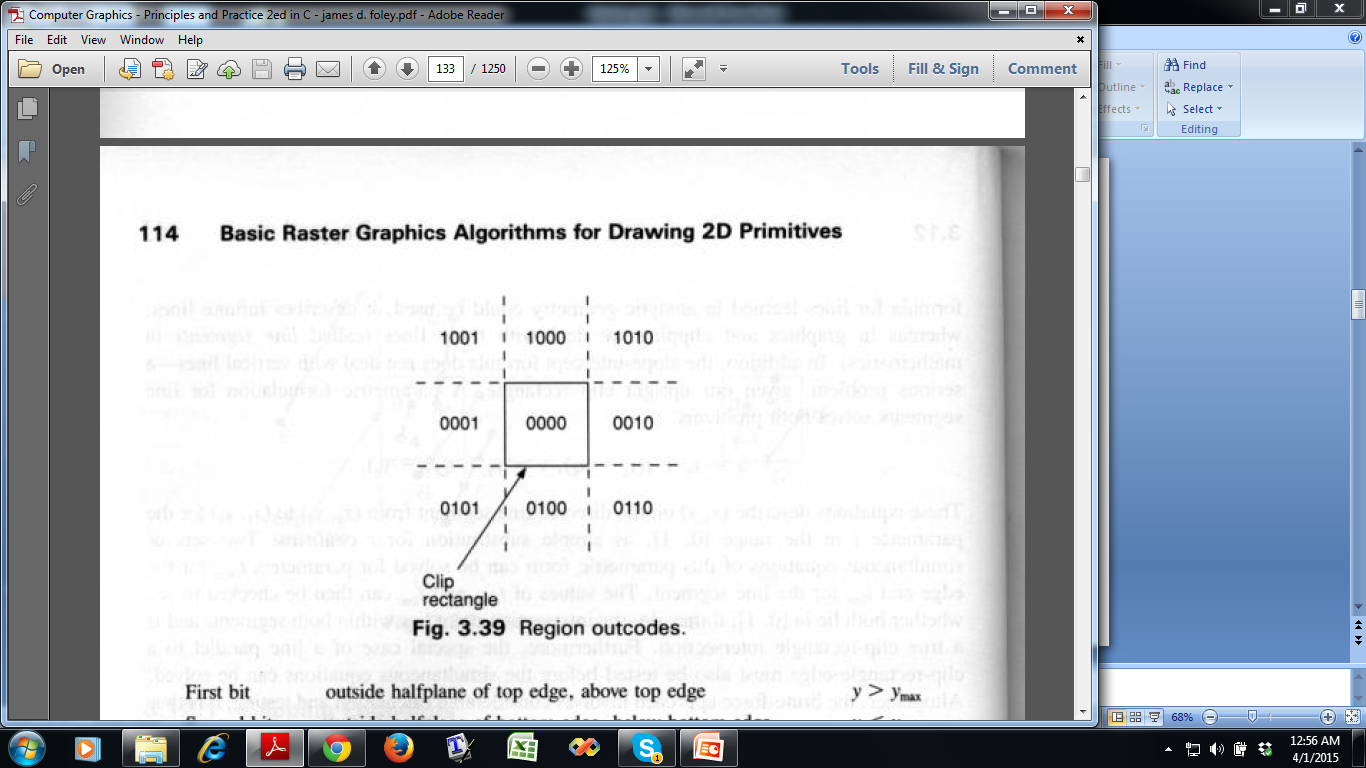 Cohen-Sutherland Line Clipping Algorithm
Each endpoint of the line segment is assigned the outcode
If both endcodes are 0000 then it completely lies inside the clip rectangle  trivial acceptanceA:0000B:0000
Otherwise perform the logical AND of the outcodes.If results in non zero  trivial rejectionC:1000D:1010
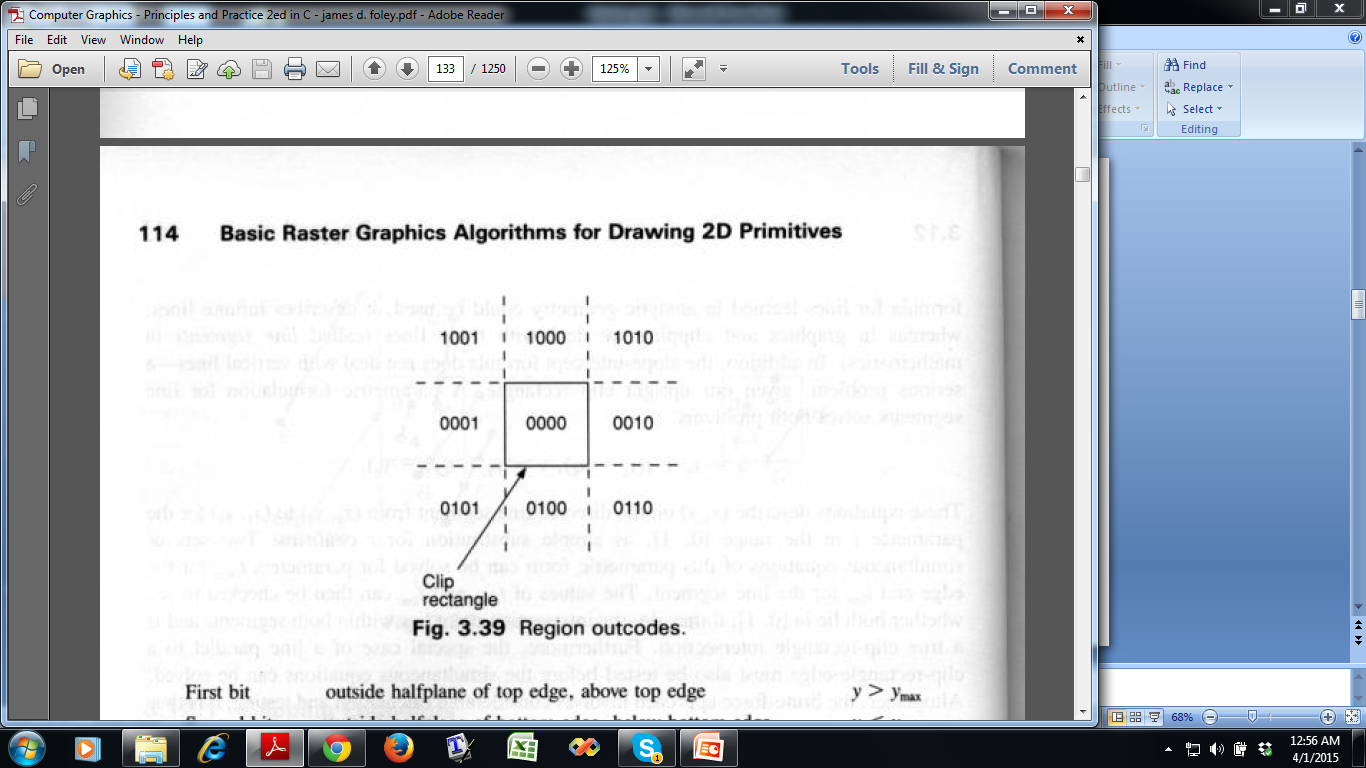 C
A
D
B
AND gives 1000  above the top edge
Cohen-Sutherland Line Clipping Algorithm
If neither trivially accepted nor rejected, subdivide it based on a intersecting edge
Select the outcode of the endpoint that lies outside
Choose a set bit in that outcode for selecting the edge for subdivision
Let us choose: topbottomrightleft order

leftmost set bit in the outcode is used
for selecting the edge for subdivision
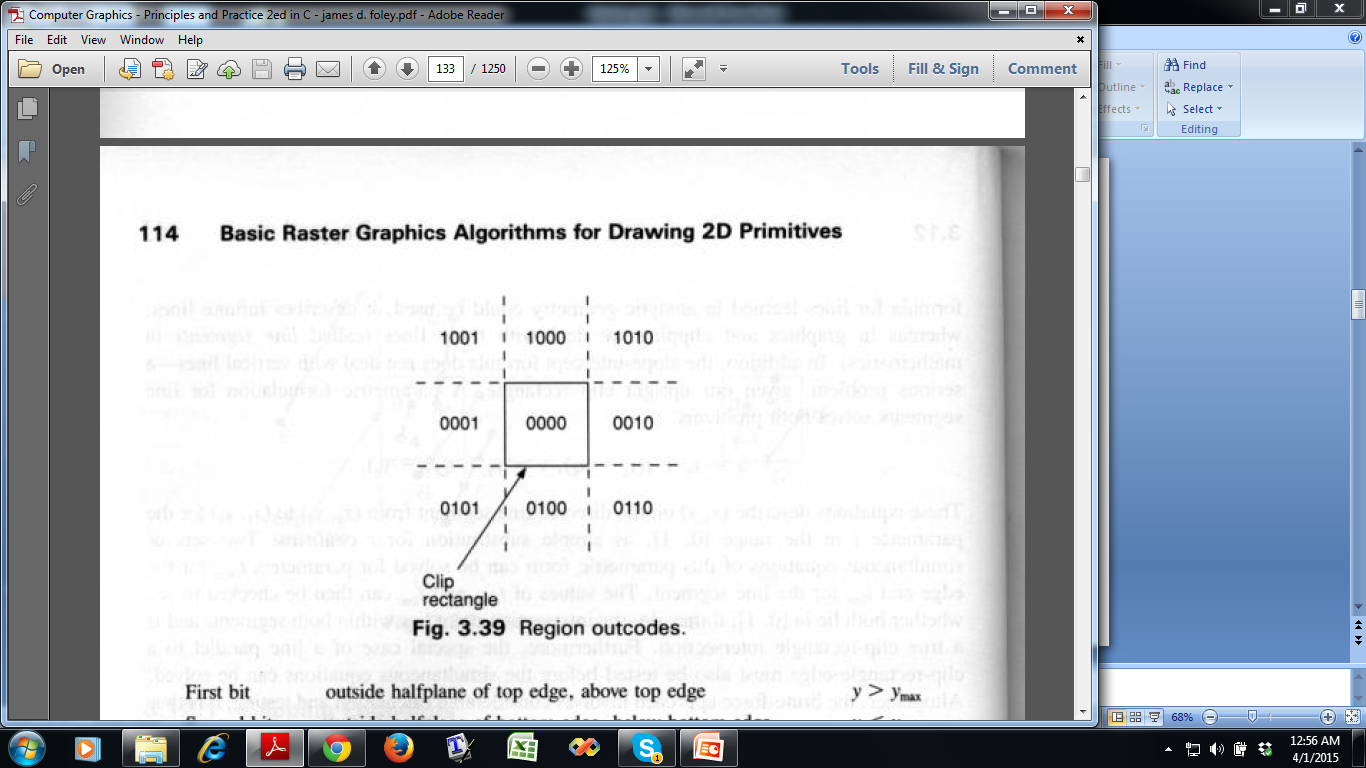 Cohen-Sutherland Line Clipping Algorithm
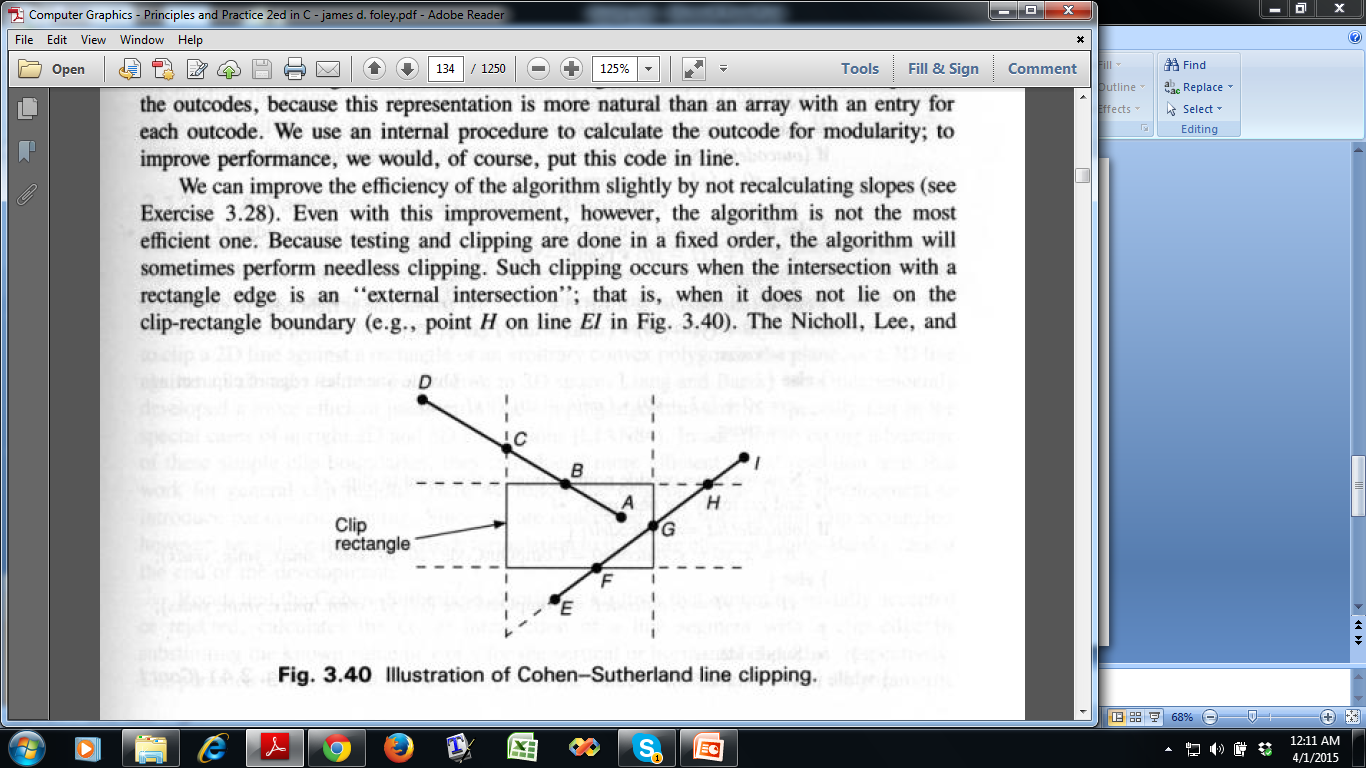 Example: Consider AD
Iteration 1:
A=0000D=1001
Both endpoints are not 0000
So cannot be trivially accepted
AND gives zero
Cannot trivially rejected
Select the outcode that lies outside: D=1001
Select leftmost set bit: first bit = top edge for subdivision  new end point B is found
Assign outcode 0000 to B
Go to next iteration
Cohen-Sutherland Line Clipping Algorithm
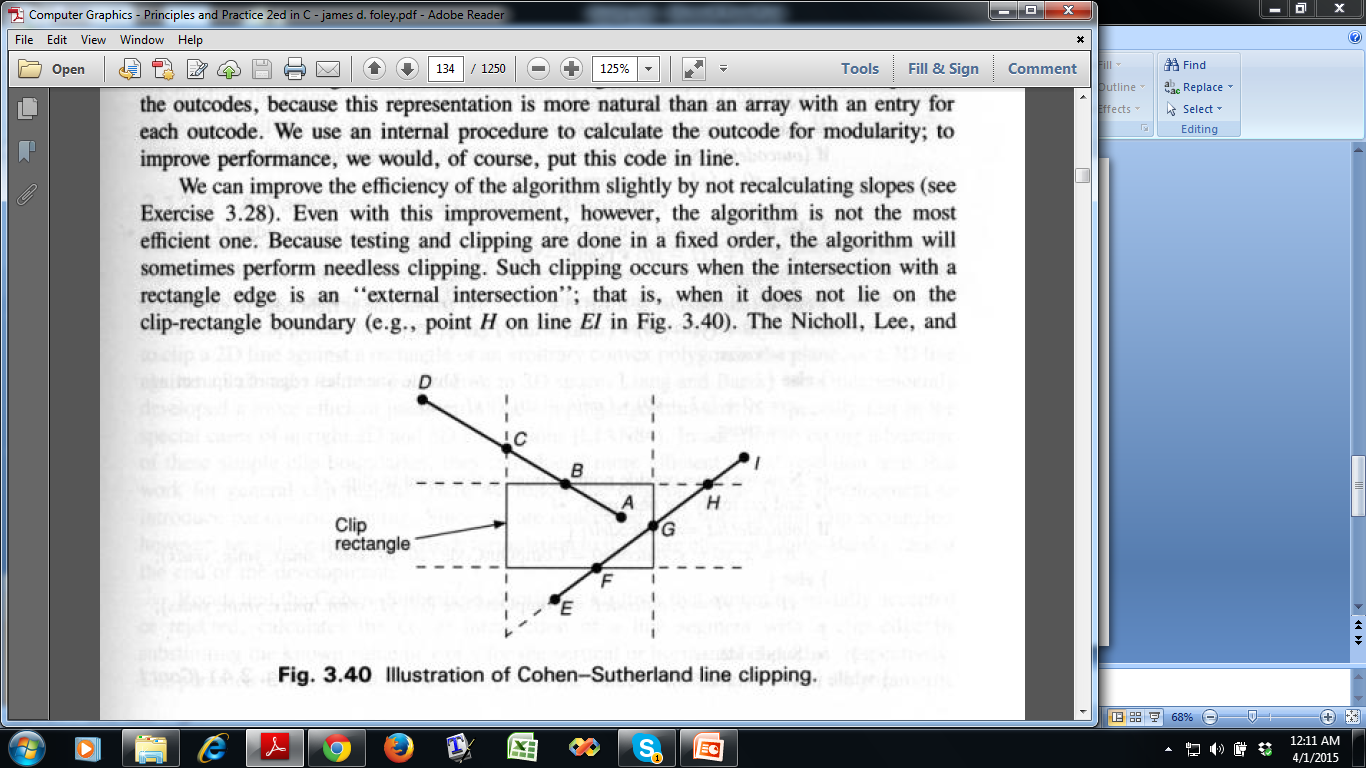 Example: Consider AD
Iteration 2:
A=0000B=0000
Both endpoints are 0000
Trivially accepted.
Cohen-Sutherland Line Clipping Algorithm
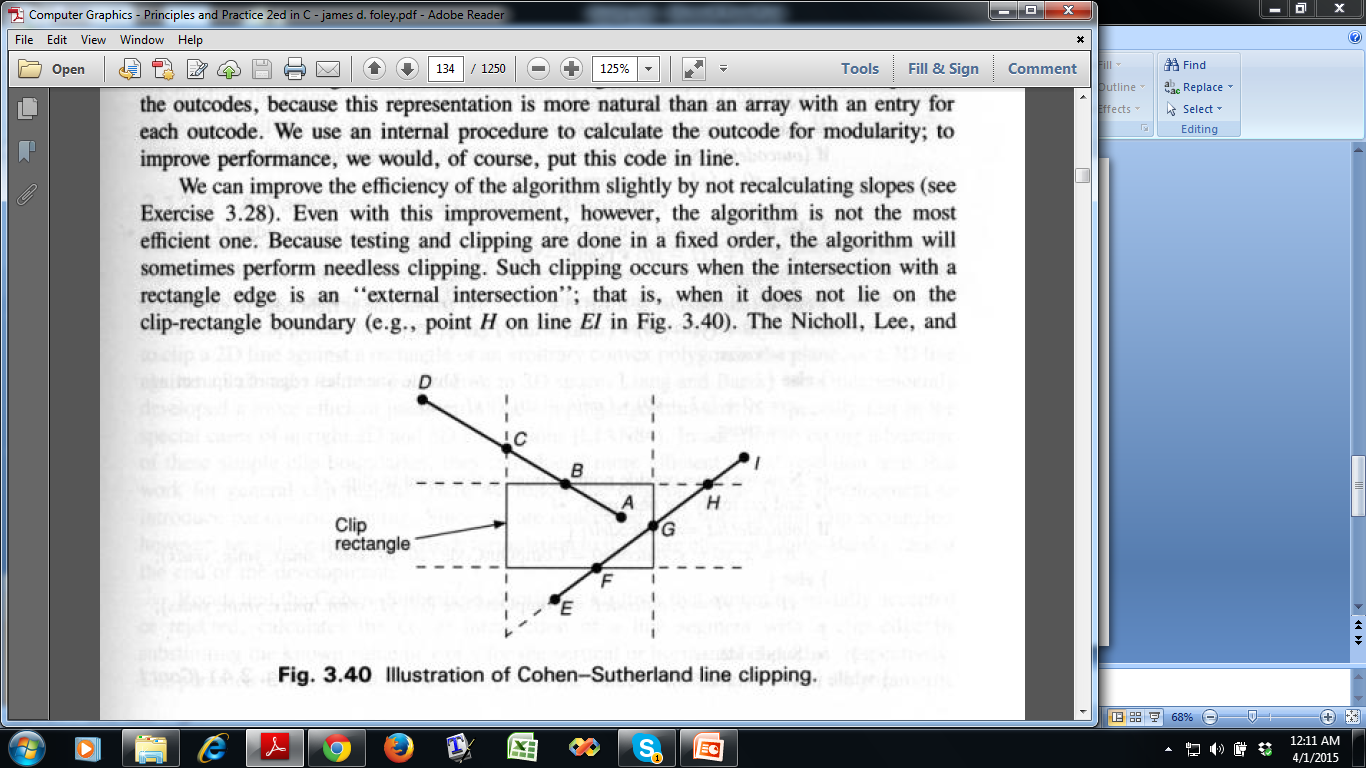 Example: Consider IE
Iteration 1:
E=0100 I=1010
Both endpoint are not 0000
So cannot be trivially accepted
AND gives zero
Cannot trivially rejected
Select the outcode that lies outside the clip rectangle: E=0100 (or I)
Select leftmost set bit: second bit = bottom edge for subdivision  new end point F is found
Assign outcode 0000 to F
Go to next iteration
Cohen-Sutherland Line Clipping Algorithm
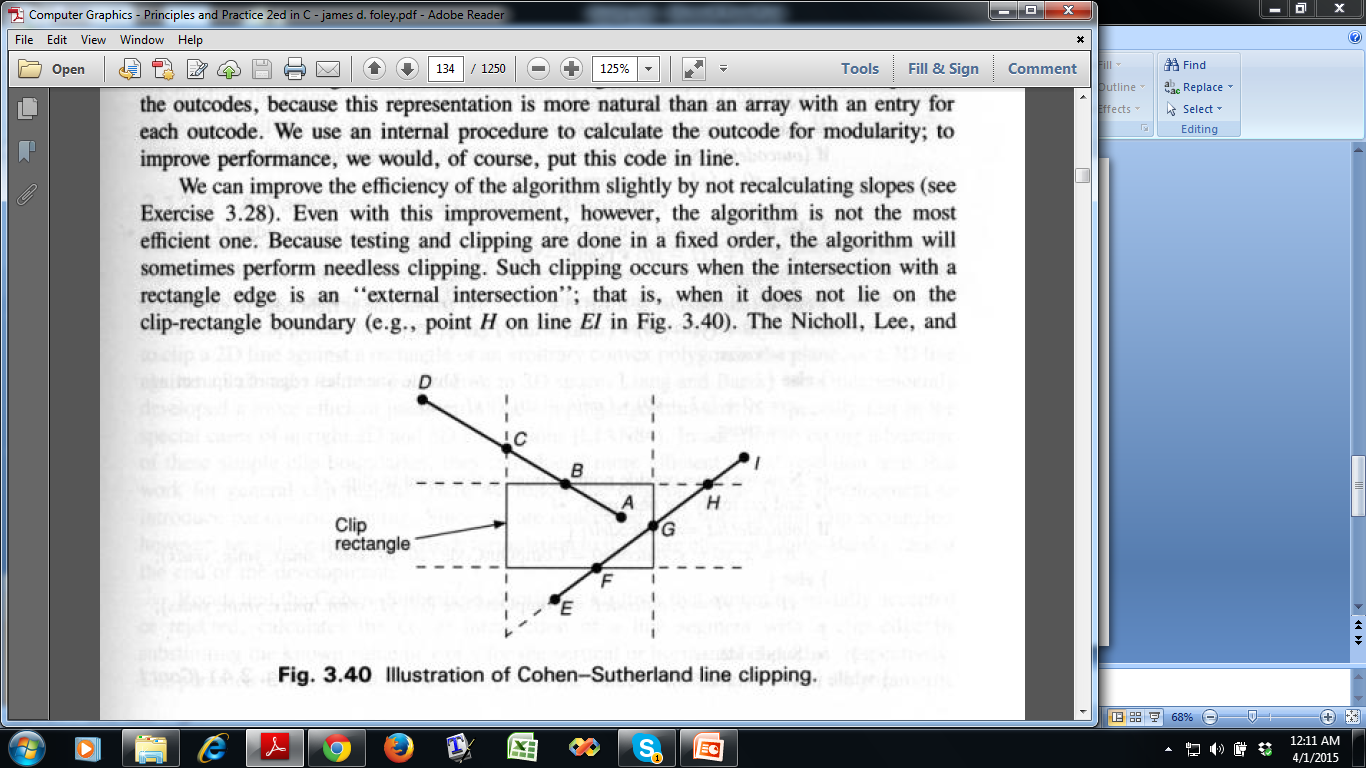 Example: Consider IE
Iteration 2:
F=0000 I=1010
Both endpoint are not 0000
So cannot be trivially accepted
AND gives zero
Cannot trivially rejected
Select the outcode that lies outside the clip rectangle: I=1010
Select leftmost set bit: first bit = top edge for subdivision  new end point H is found
Assign outcode 0010 to H
Go to next iteration
Cohen-Sutherland Line Clipping Algorithm
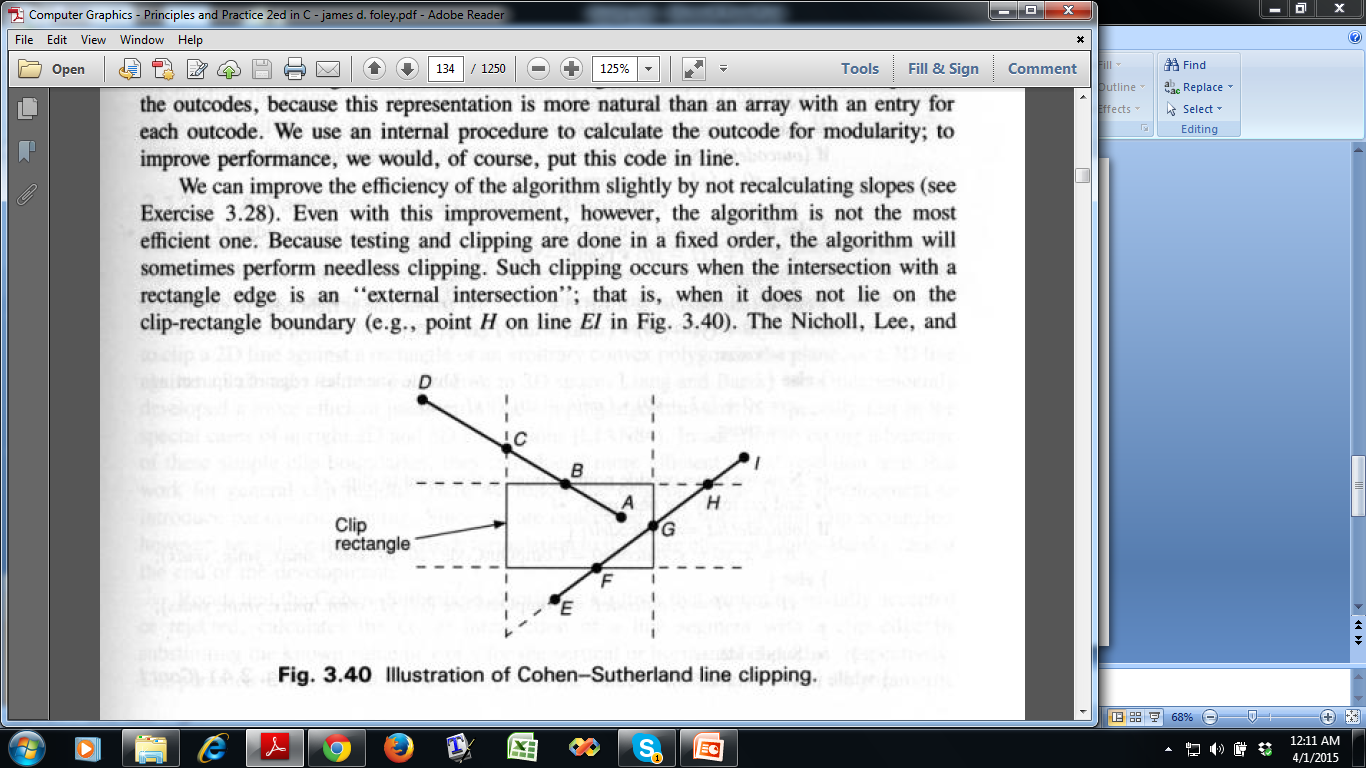 Example: Consider IE
Iteration 3:
F=0000H=0010 
Both endpoints are not 0000
So cannot be trivially accepted
AND gives zero
Cannot trivially rejected
Select the outcode that lies outside the clip rectangle: H=0010 
Select leftmost set bit: third bit = right edge for subdivision  new end point G is found
Assign outcode 0000 to H
Go to next iteration
Cohen-Sutherland Line Clipping Algorithm
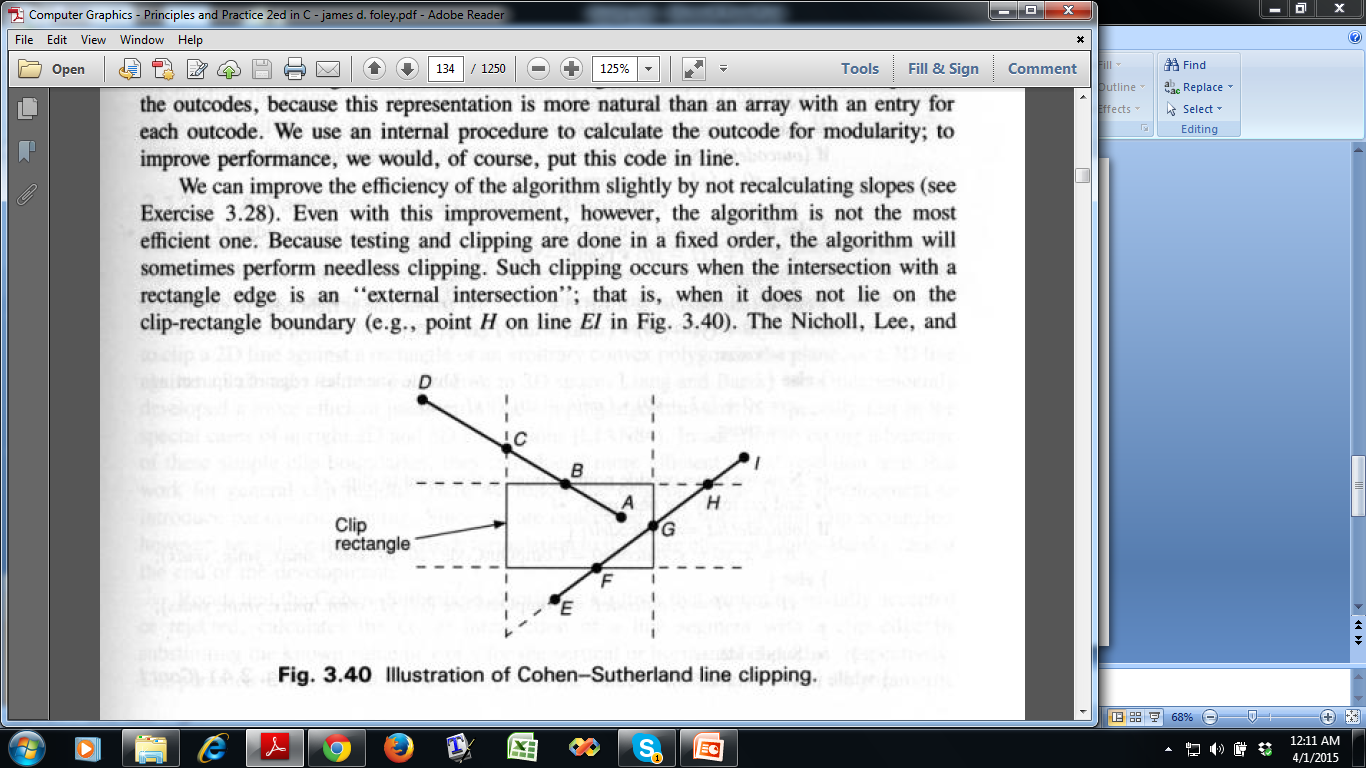 Example: Consider IE
Iteration 4:
F=0000G=0000 
Both endpoints are 0000
Trivially accepted.
Cohen-Sutherland Line Clipping Algorithm
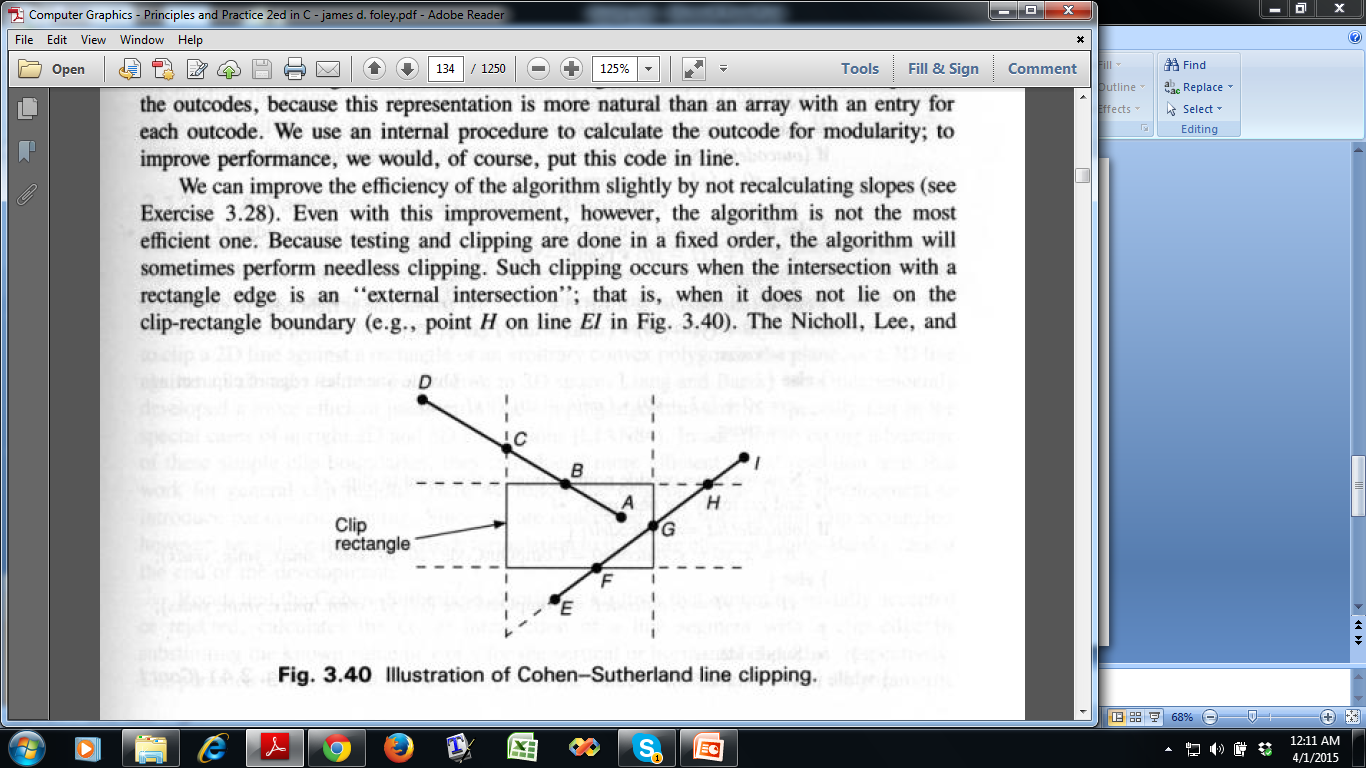 Works well for two cases:
Very large clip region
Very small clip region
 -- Why?


Where is the problem?
Unnecessary clipping is done
Different clipping order may take less iterations to finish
Cyrus-Beck Parametric Line Clipping Algorithm
Parametric presentation of a line from po to p1p(t) = p0 + (p1-p0)t;   t = [0,1]
Extend the clip edges and the line
If the line is not parallel to any edge, it will eventually intersect all four edges
Four intersection points, that is 4 values of t for the line will be found
Only valid intersection points are considered to clip the line
Intersection points presenting line segment inside the clip rectangle
p1
p0
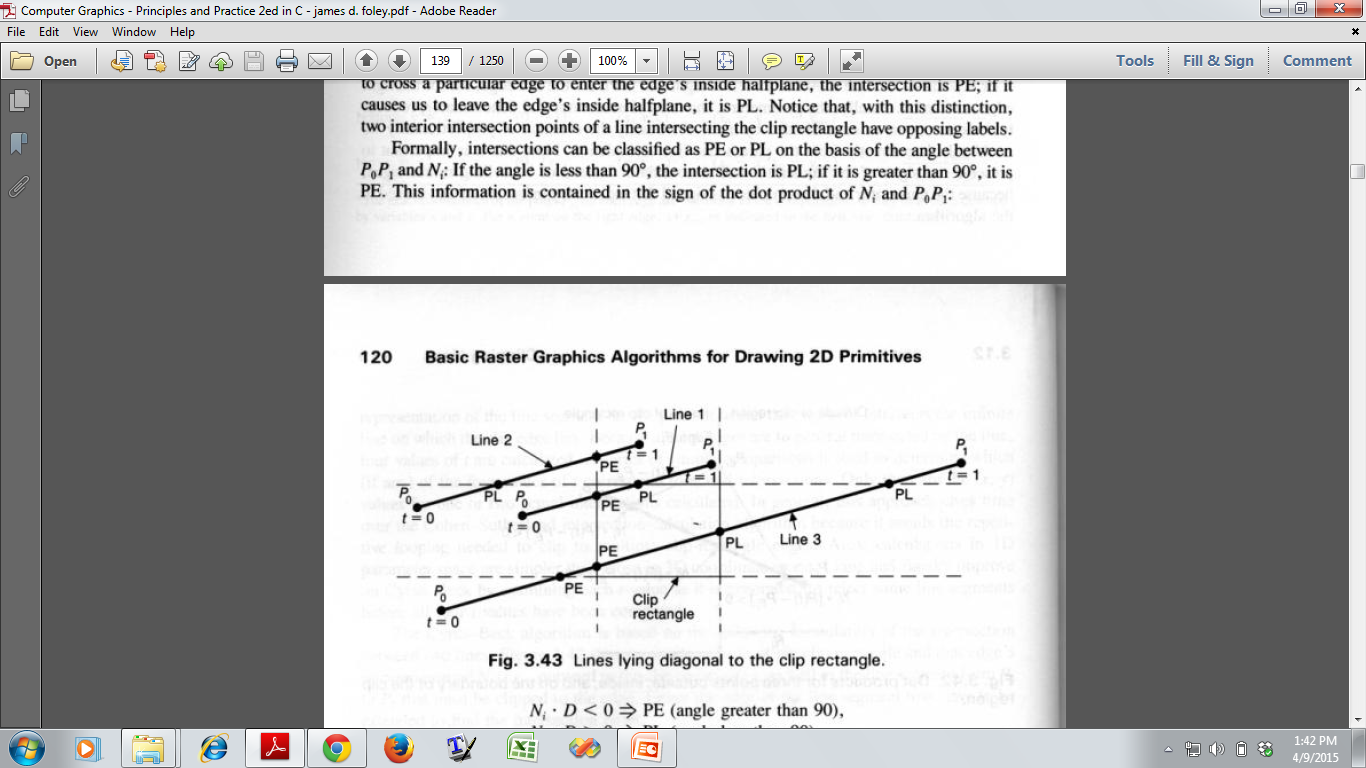 Cyrus-Beck Parametric Line Clipping Algorithm
Parametric presentation of a line from Po to P1P(t) = Po + (P1-Po)t;   t = [0,1]
Let us consider the left edge
Select a point, say PEi on that edge
We can get the vectors from PEi  to the line by P(t)- PEi based on values of t
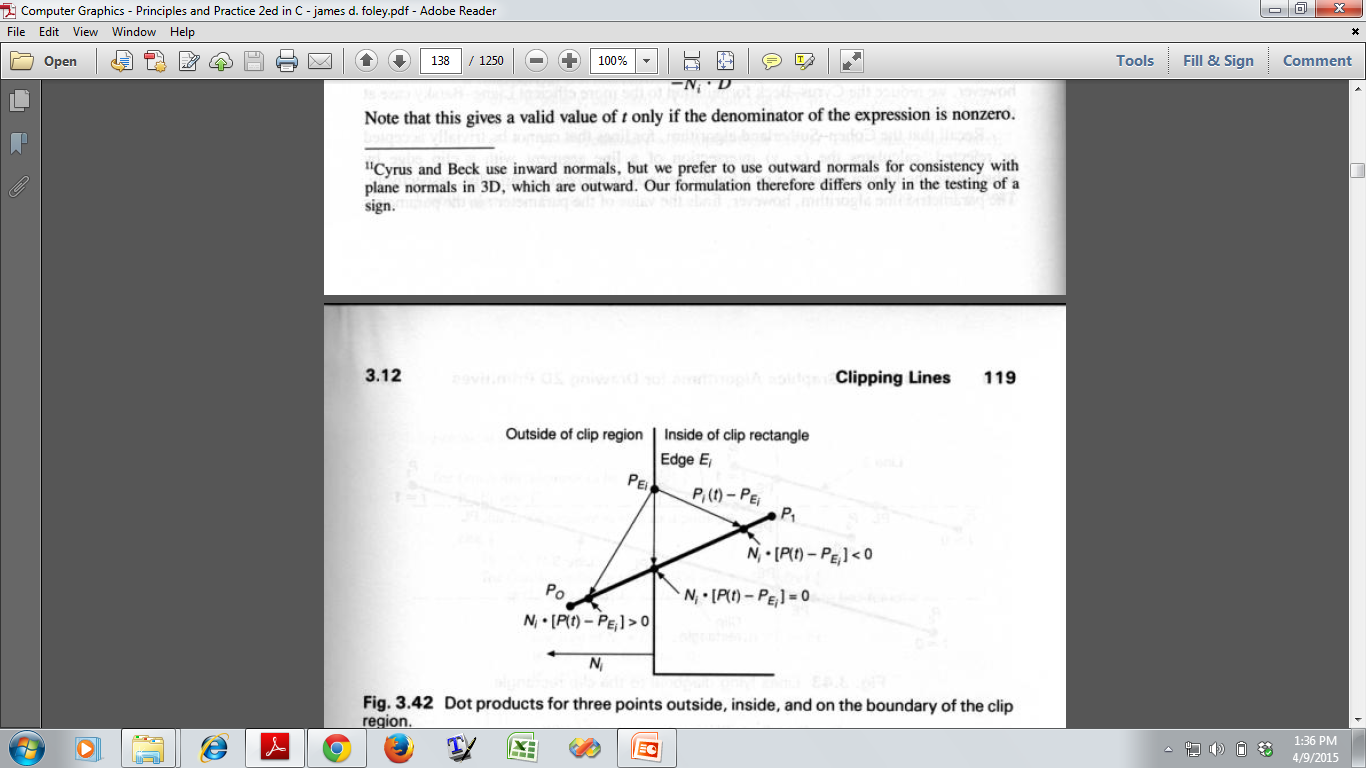 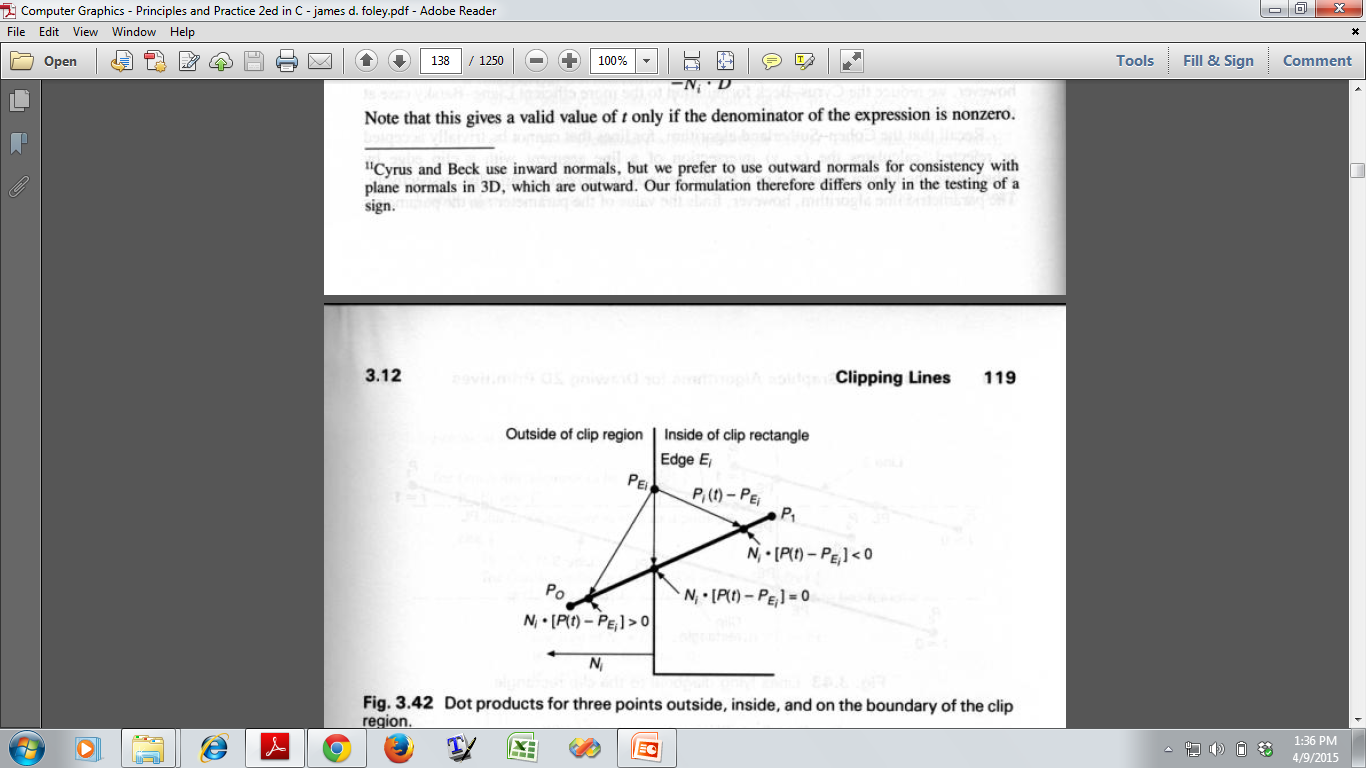 Cyrus-Beck Parametric Line Clipping Algorithm
We can get the vectors from PEi  to the line by P(t) - PEi based on values of t
t = 0
t = 1
t = ?   for intersecting point
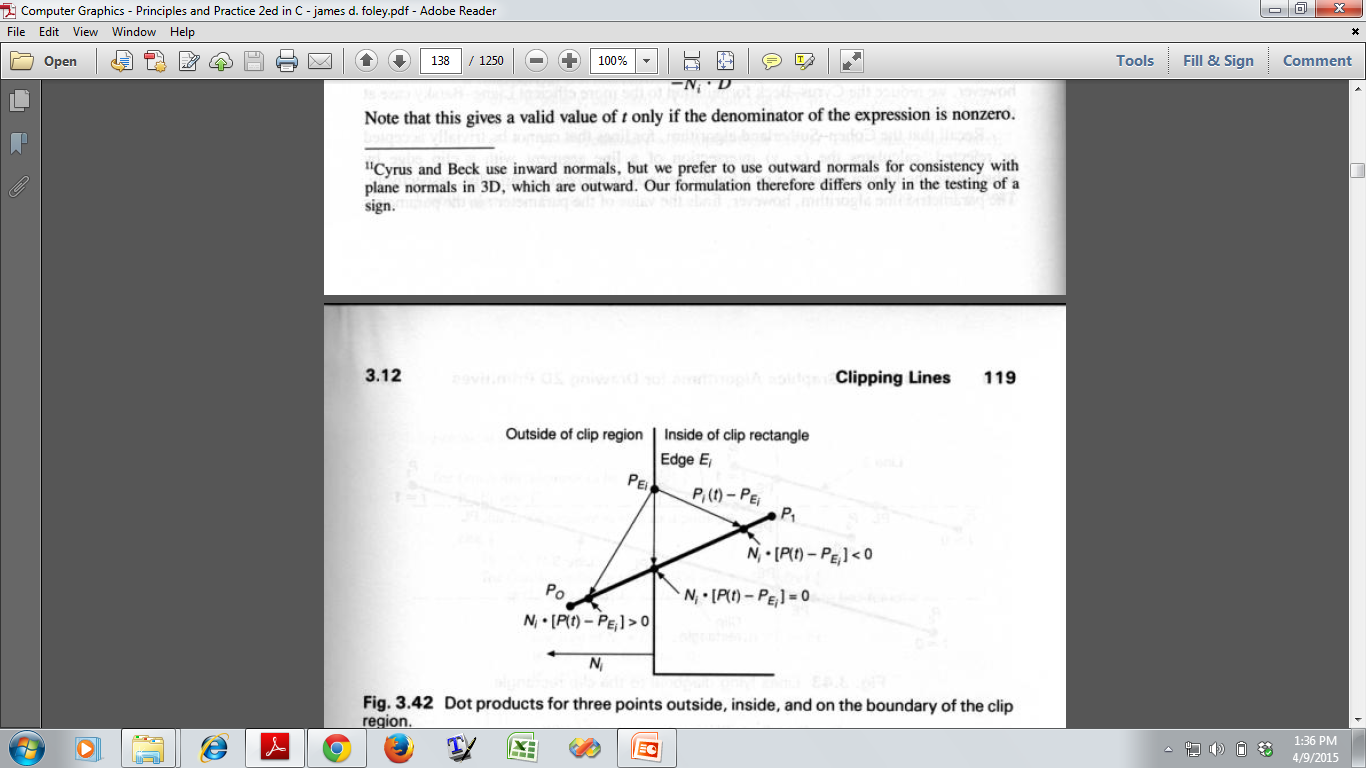 Ni
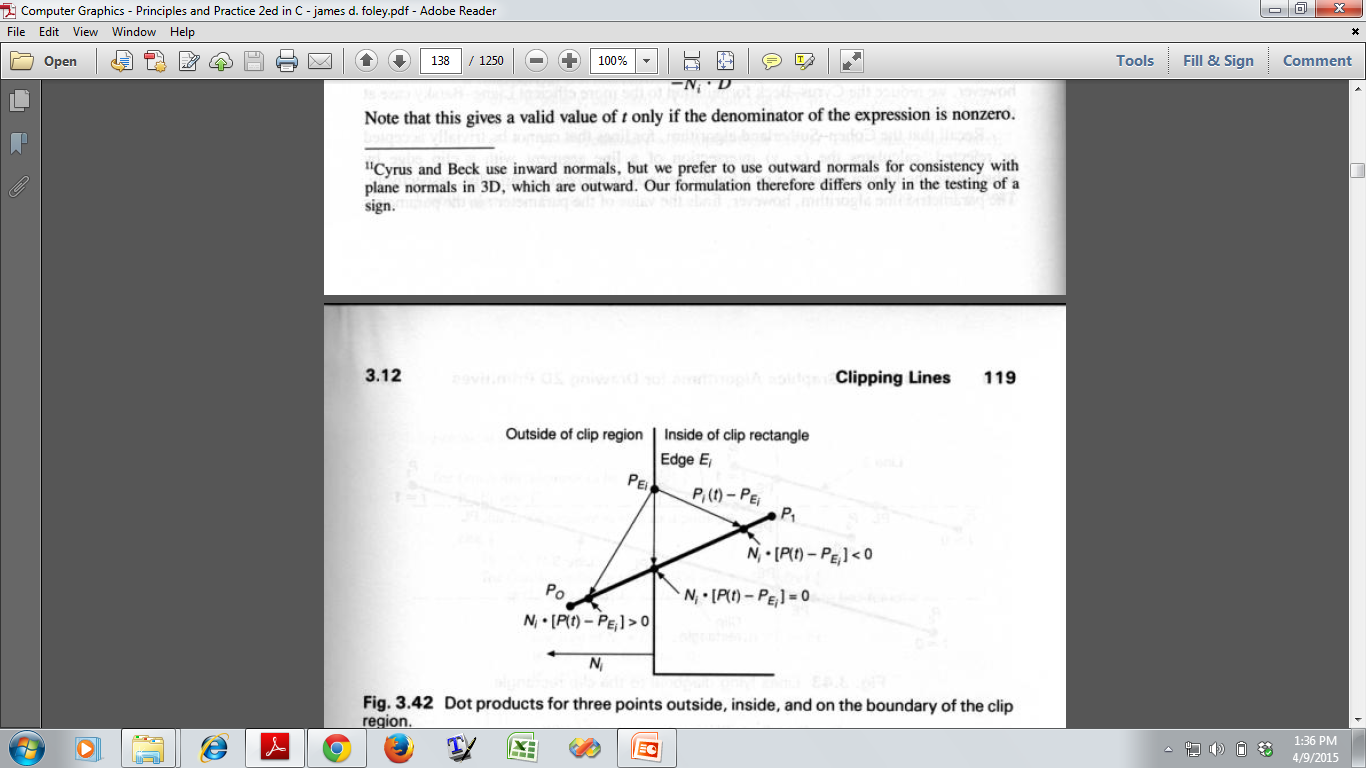 Cyrus-Beck Parametric Line Clipping Algorithm
How to know whether we are outside or inside the clip region? 
Consider a normal vector Ni
Consider the angle between Ni and vector: P(t) – Pei
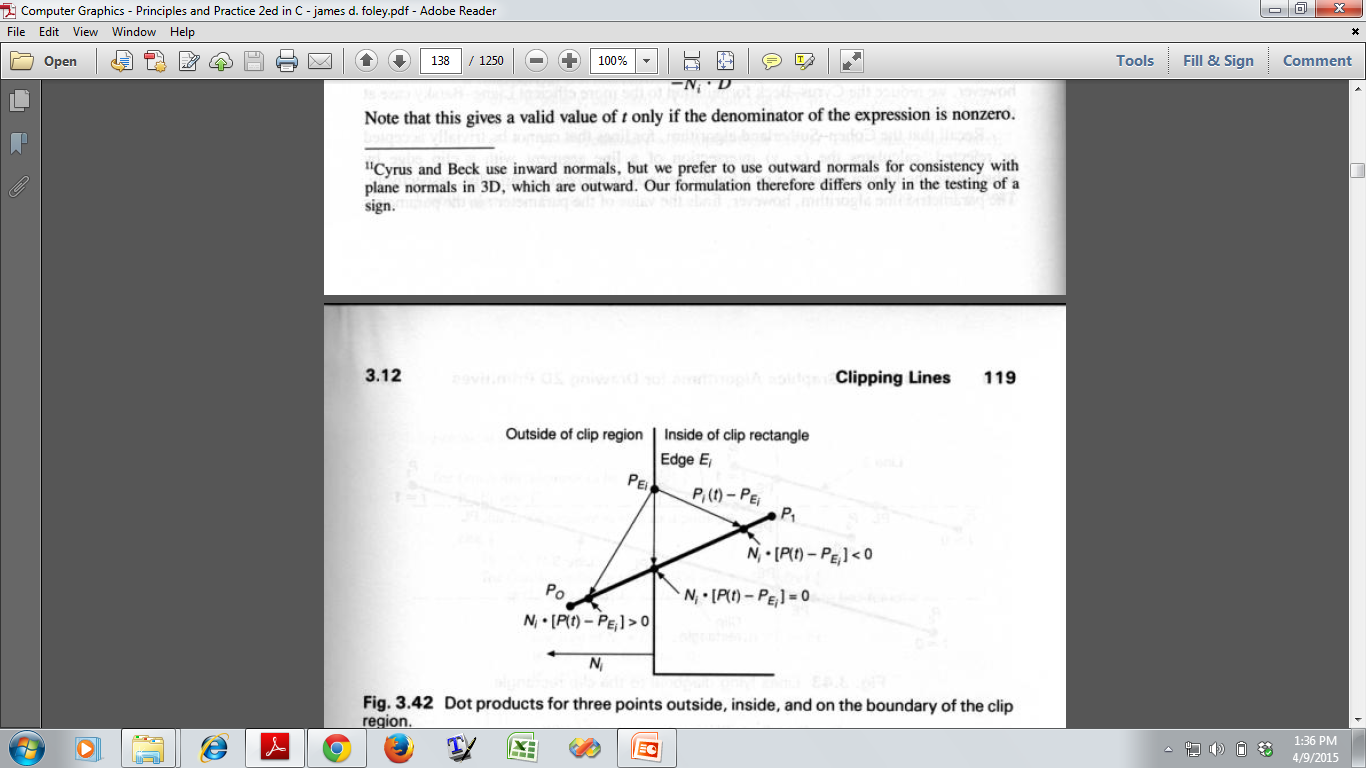 Ni
Angle <= 90o
Angle > 90o
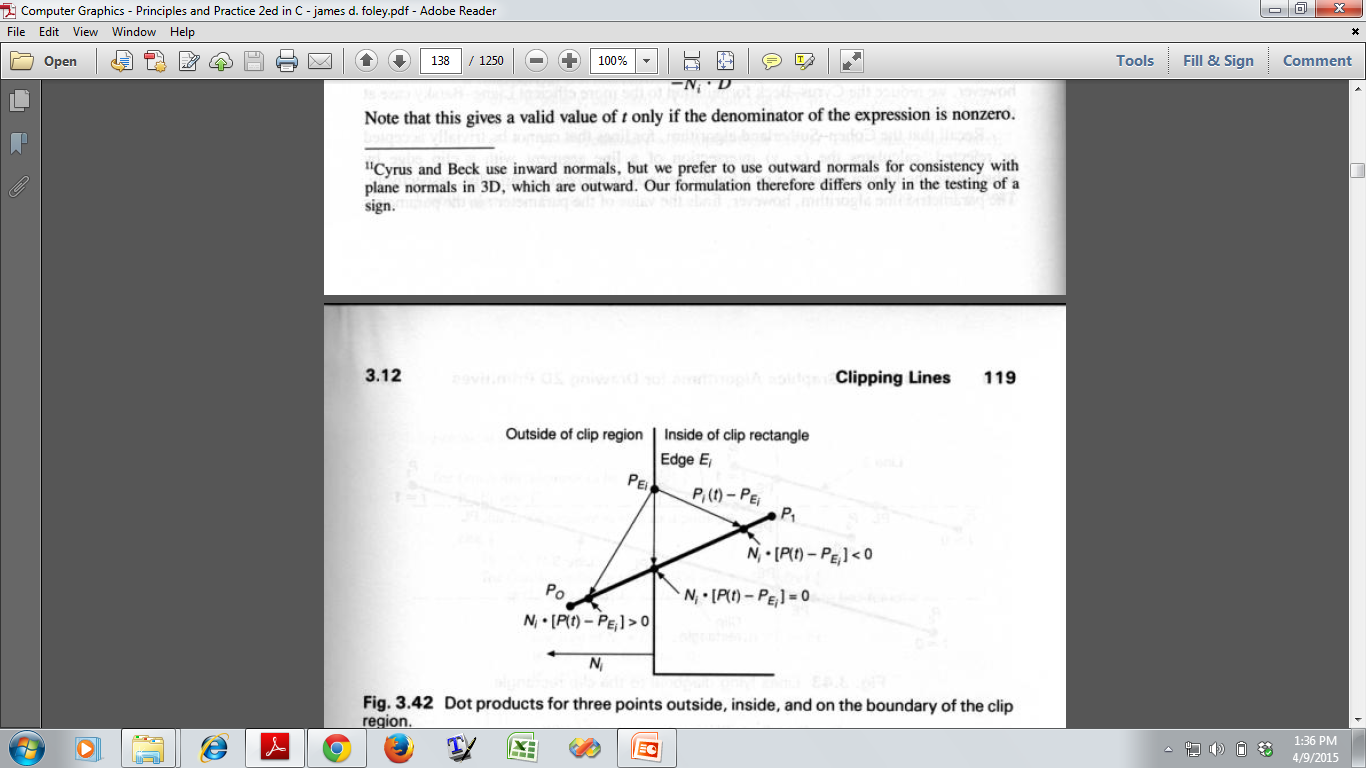 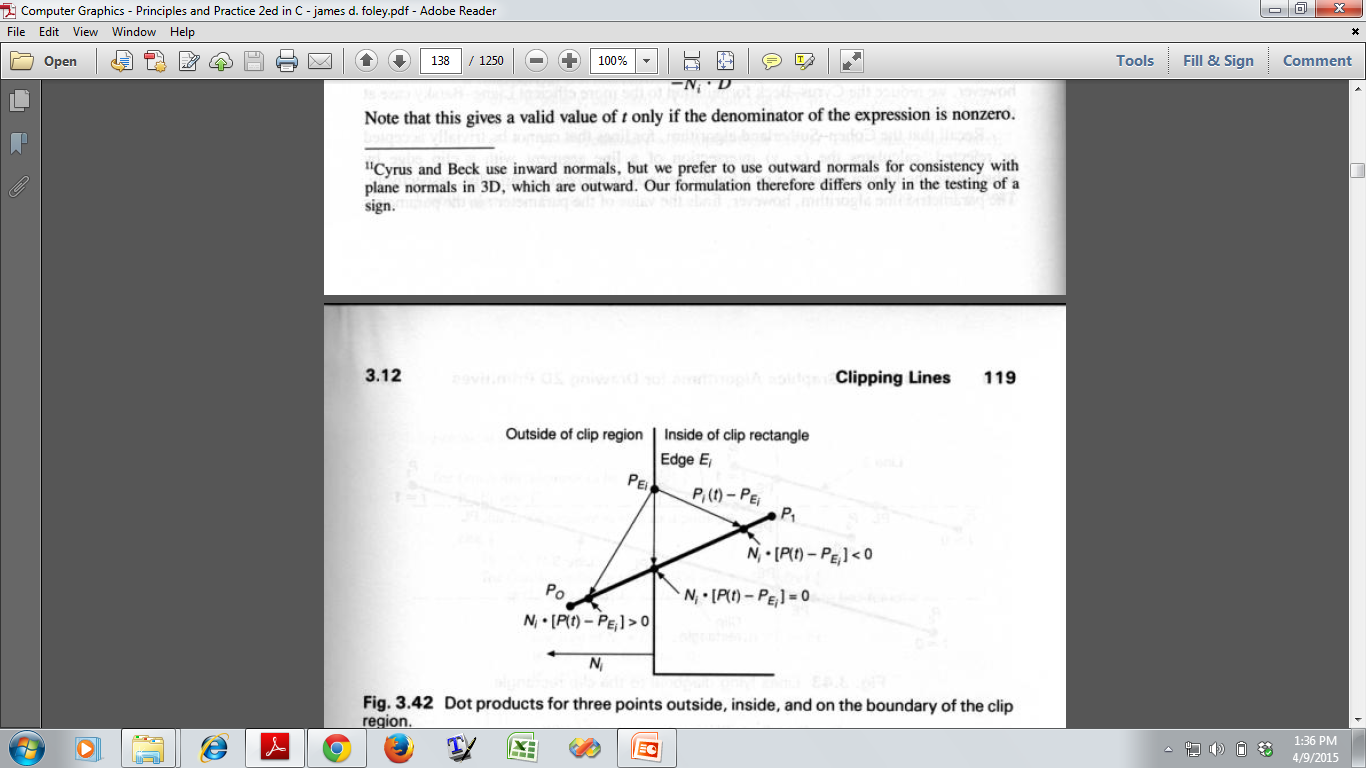 Cyrus-Beck Parametric Line Clipping Algorithm
Angle between Ni and the vector at the intersection point is 90o
Solve the equation: Ni . [P(t) - PEi] = 0  for the value of t at intersection point
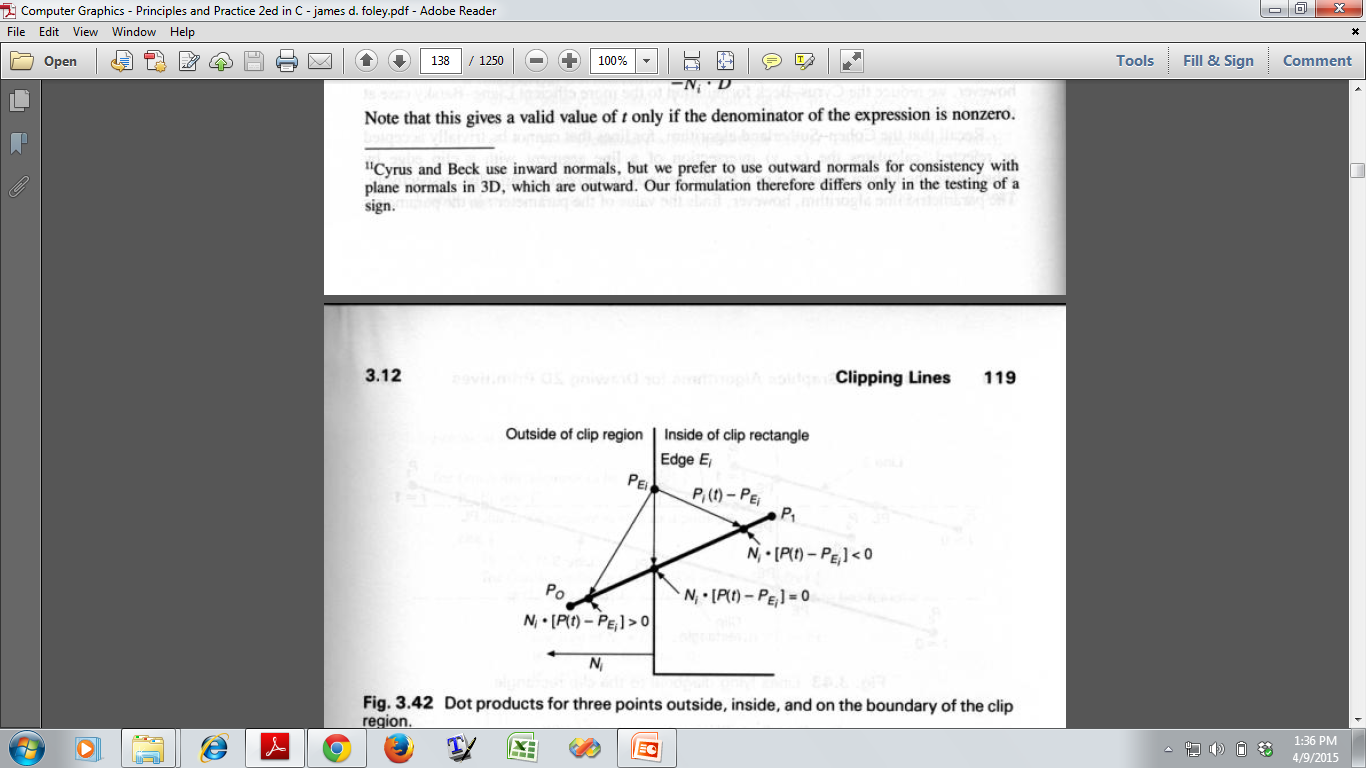 Ni
Angle = 90o
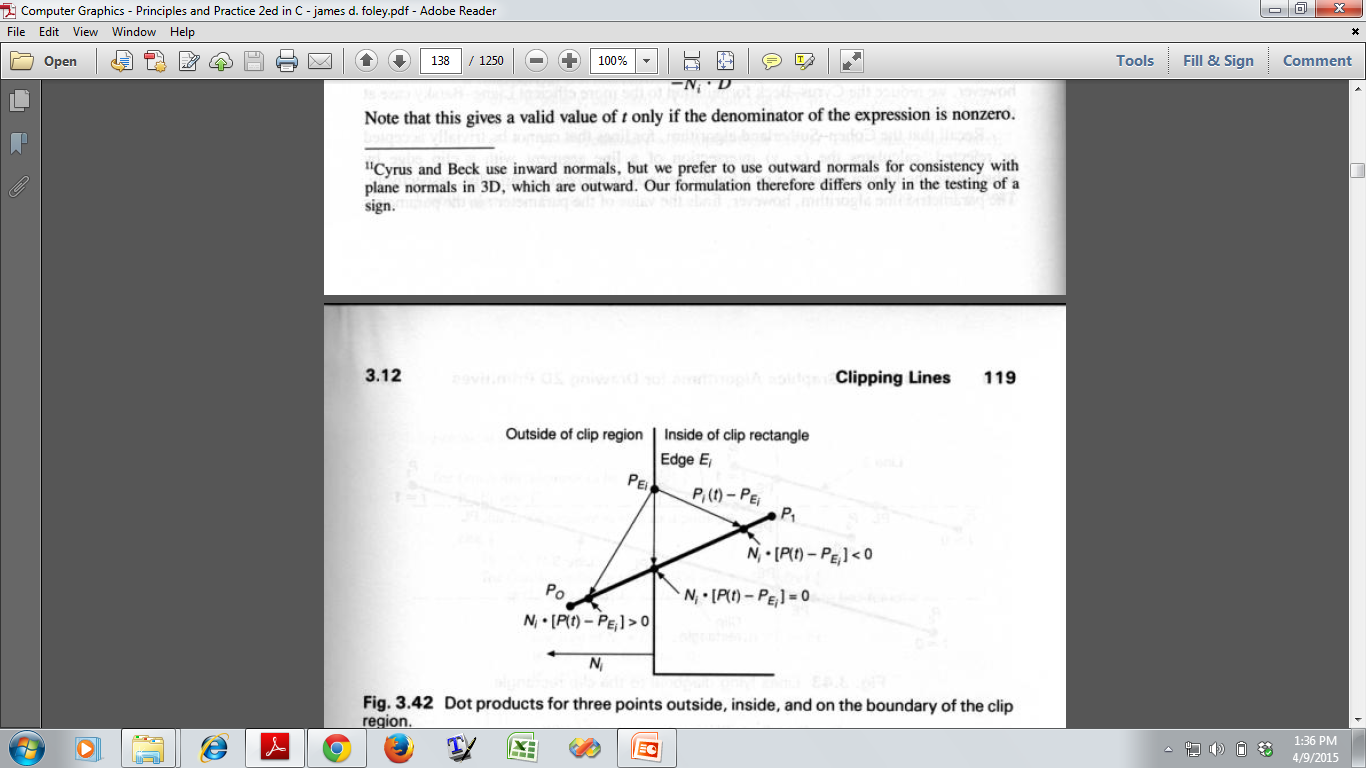 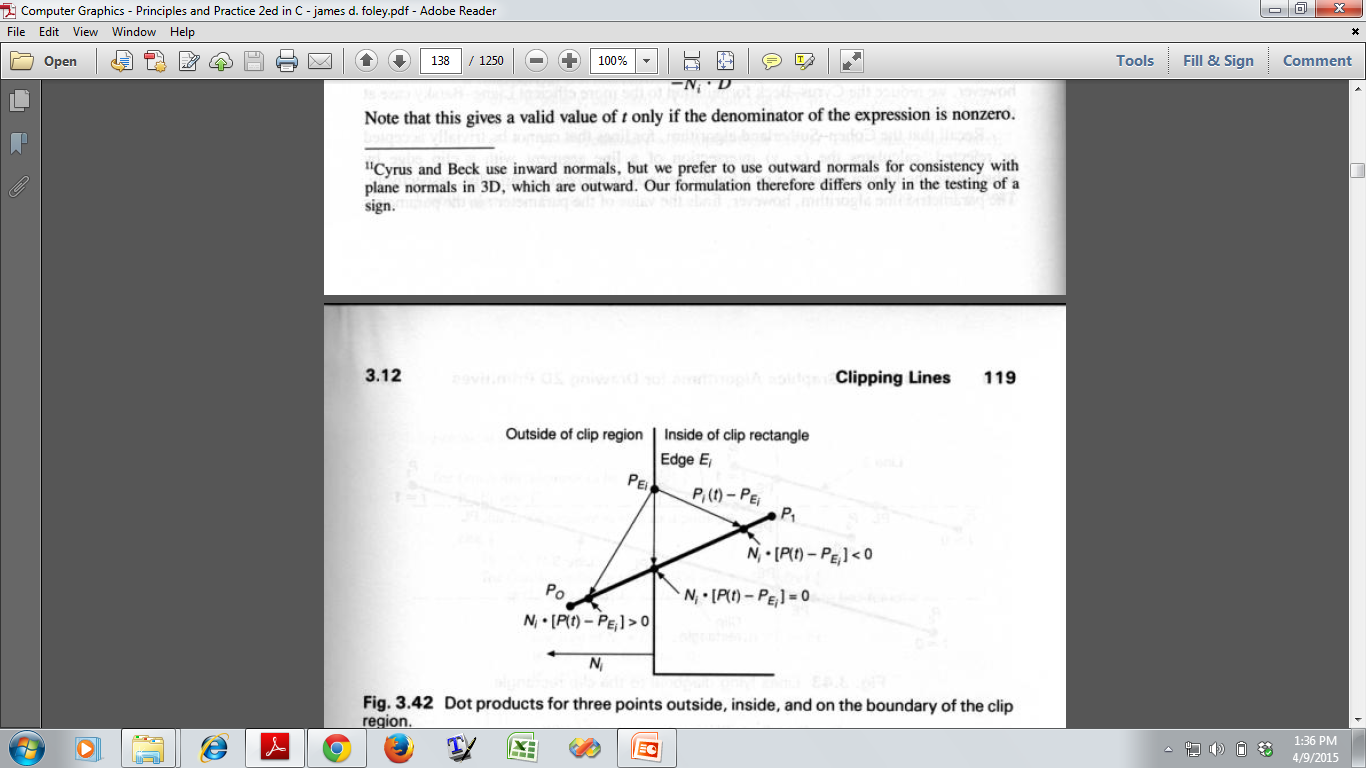 Cyrus-Beck Parametric Line Clipping Algorithm
Angle between Ni and the vector at the intersection point is 90o
Solve the equation: Ni . [P(t) - PEi] = 0  for the value of t at intersection point
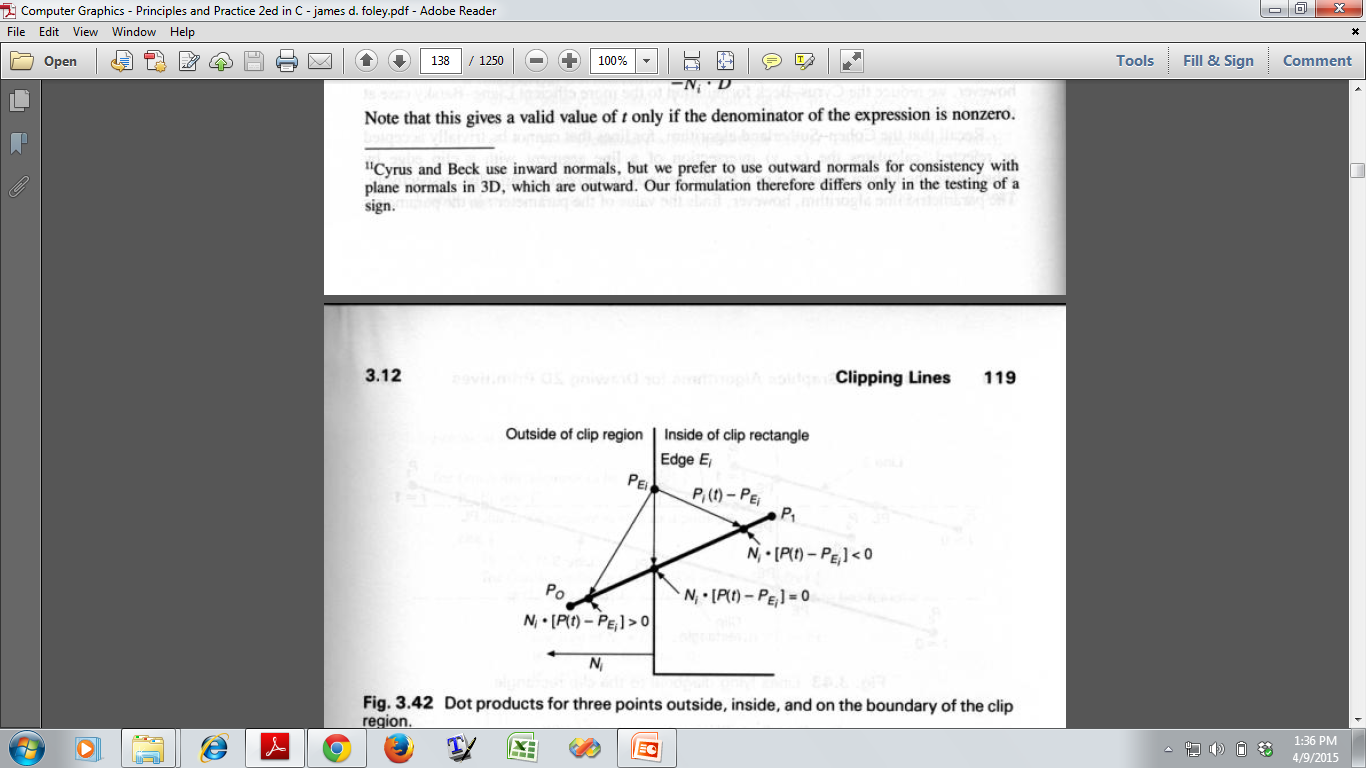 Ni
Angle = 90o
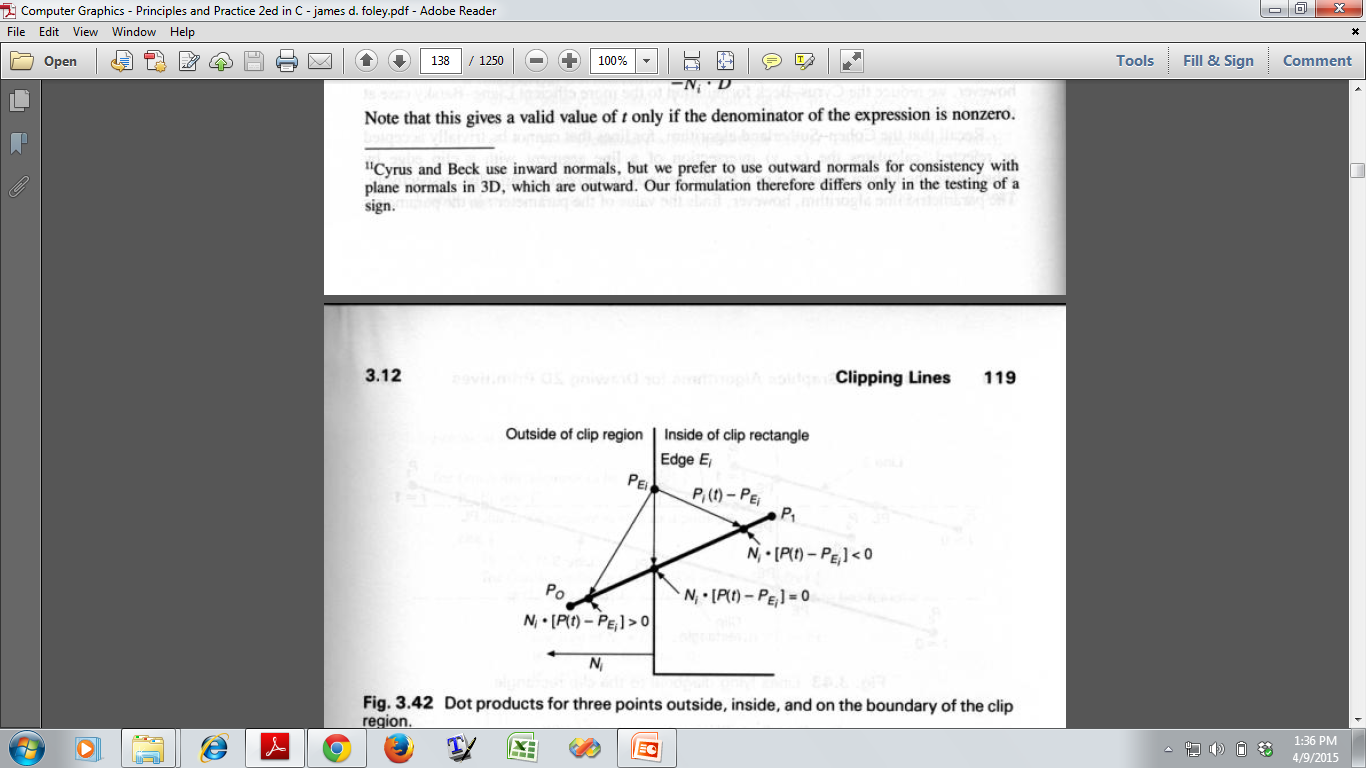 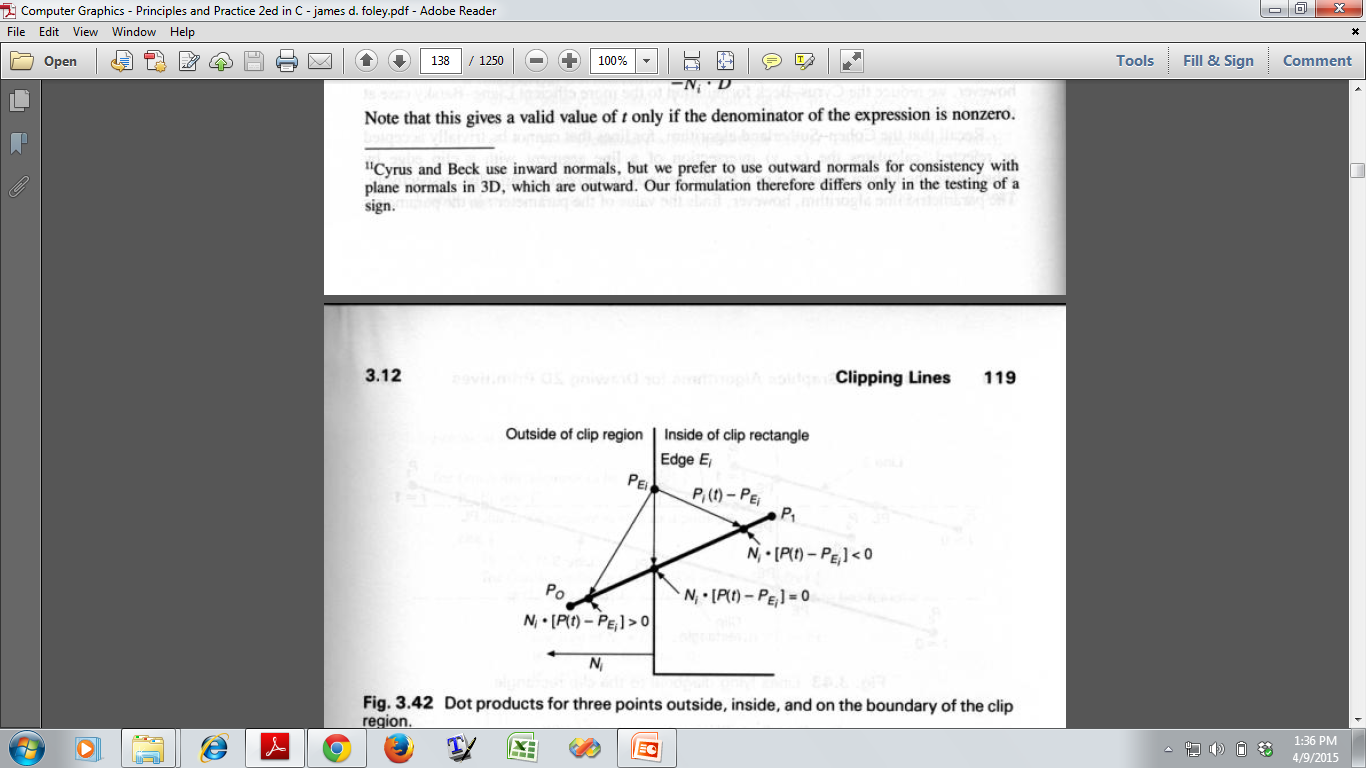 Cyrus-Beck Parametric Line Clipping Algorithm
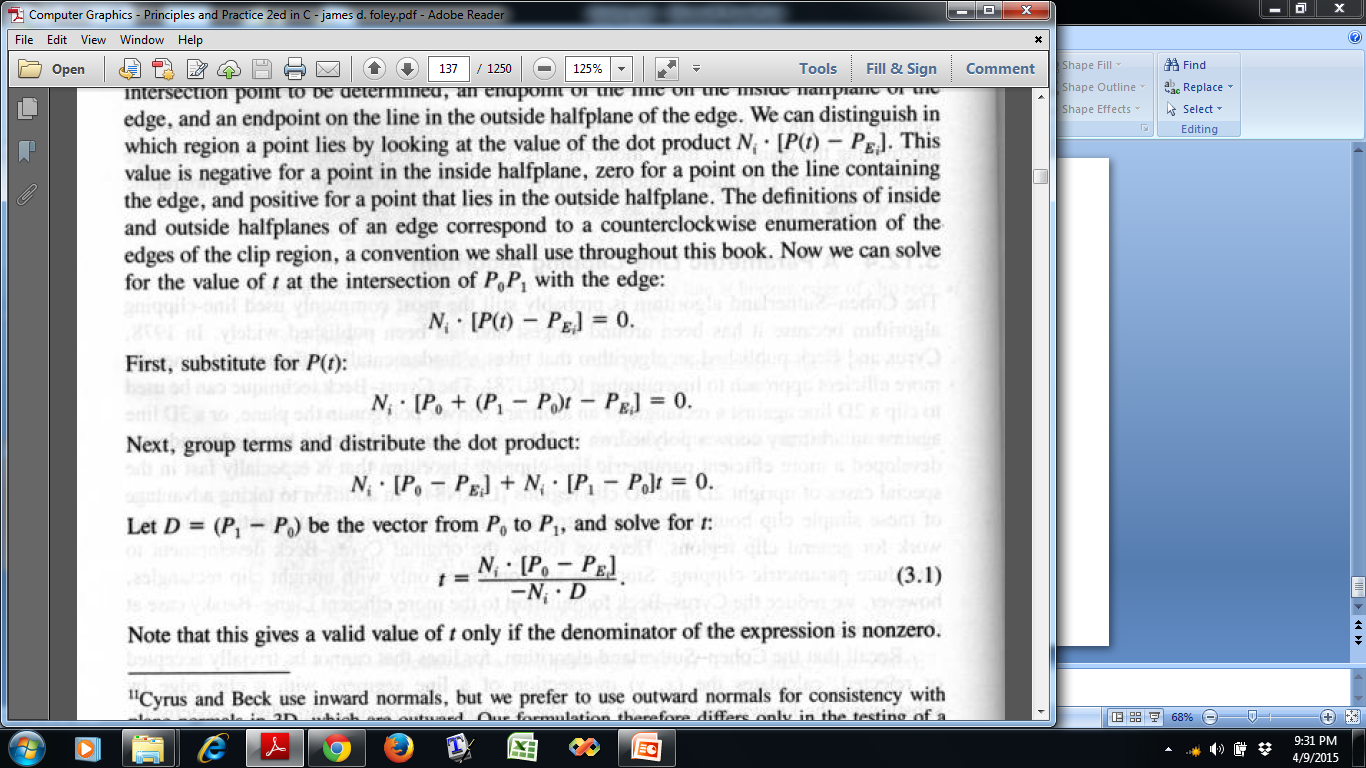 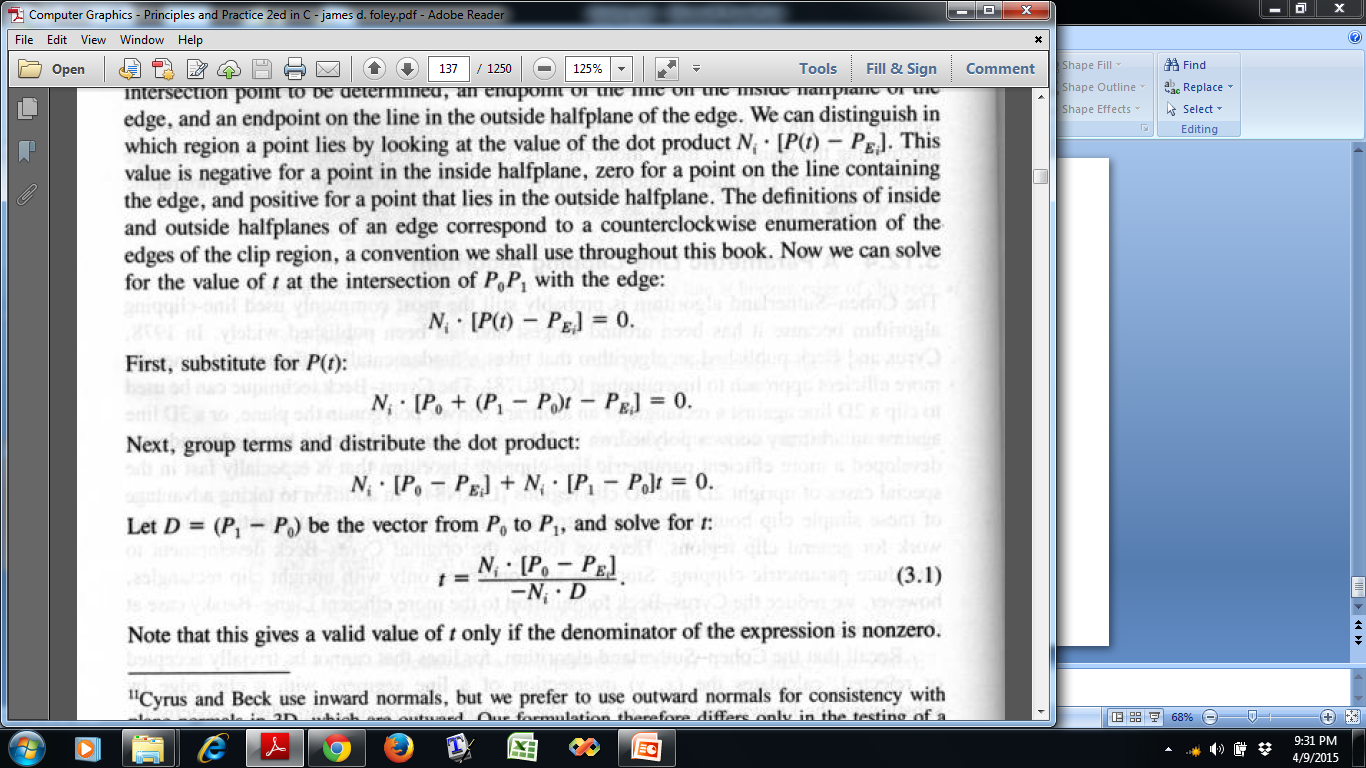 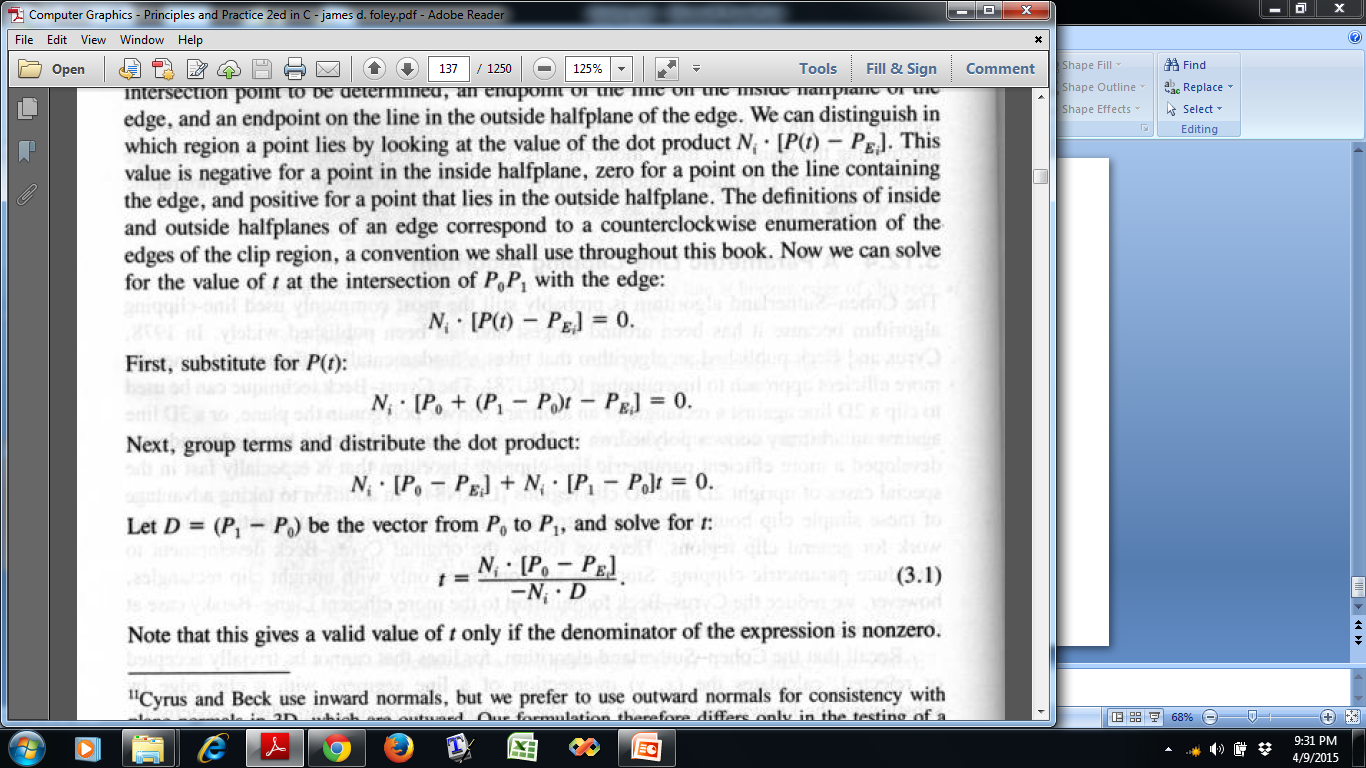 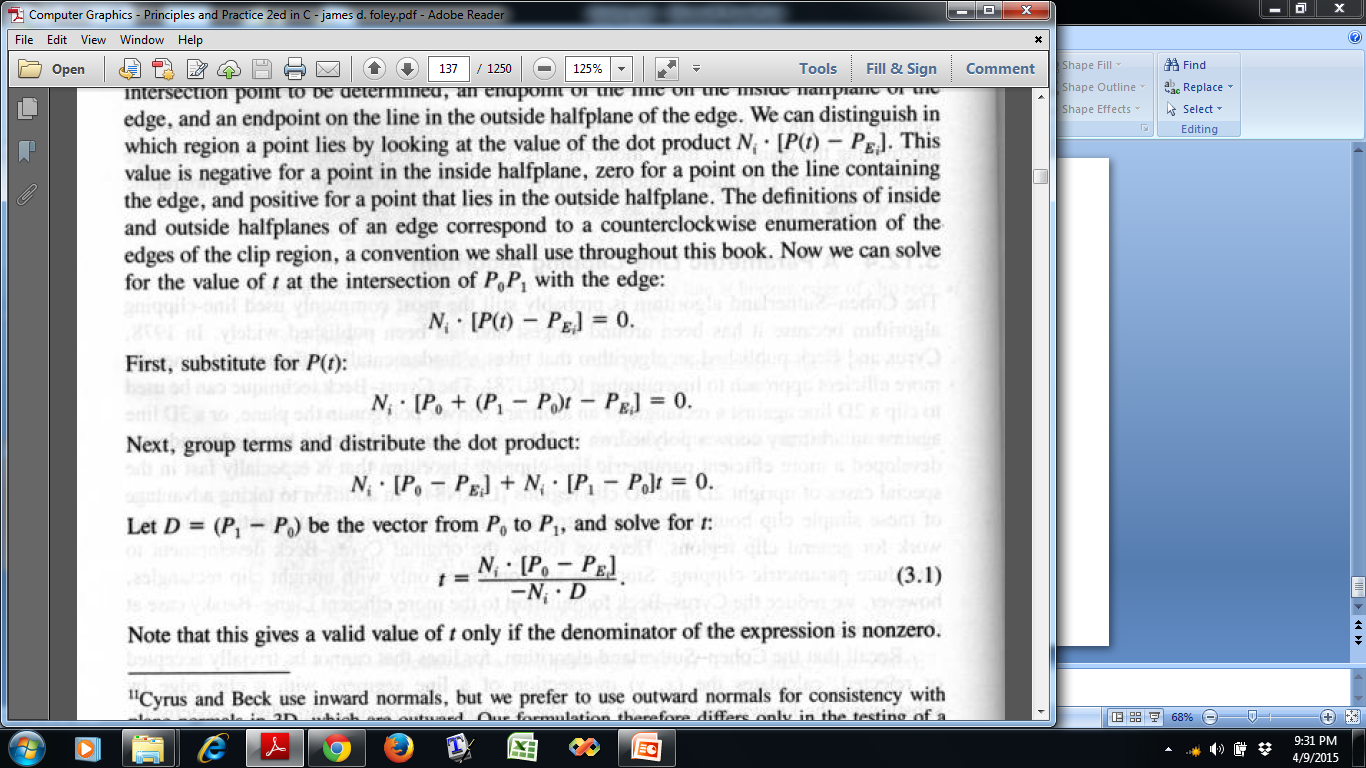 Cyrus-Beck Parametric Line Clipping Algorithm
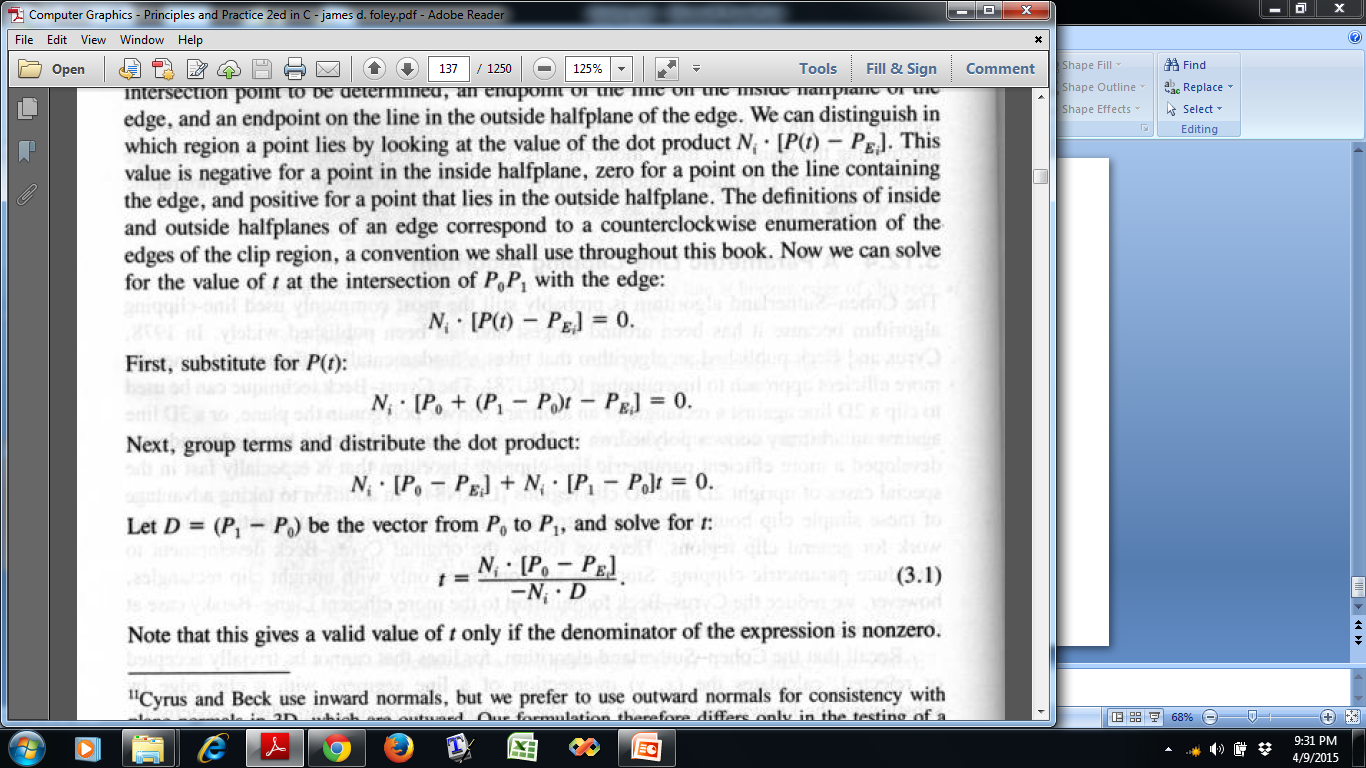 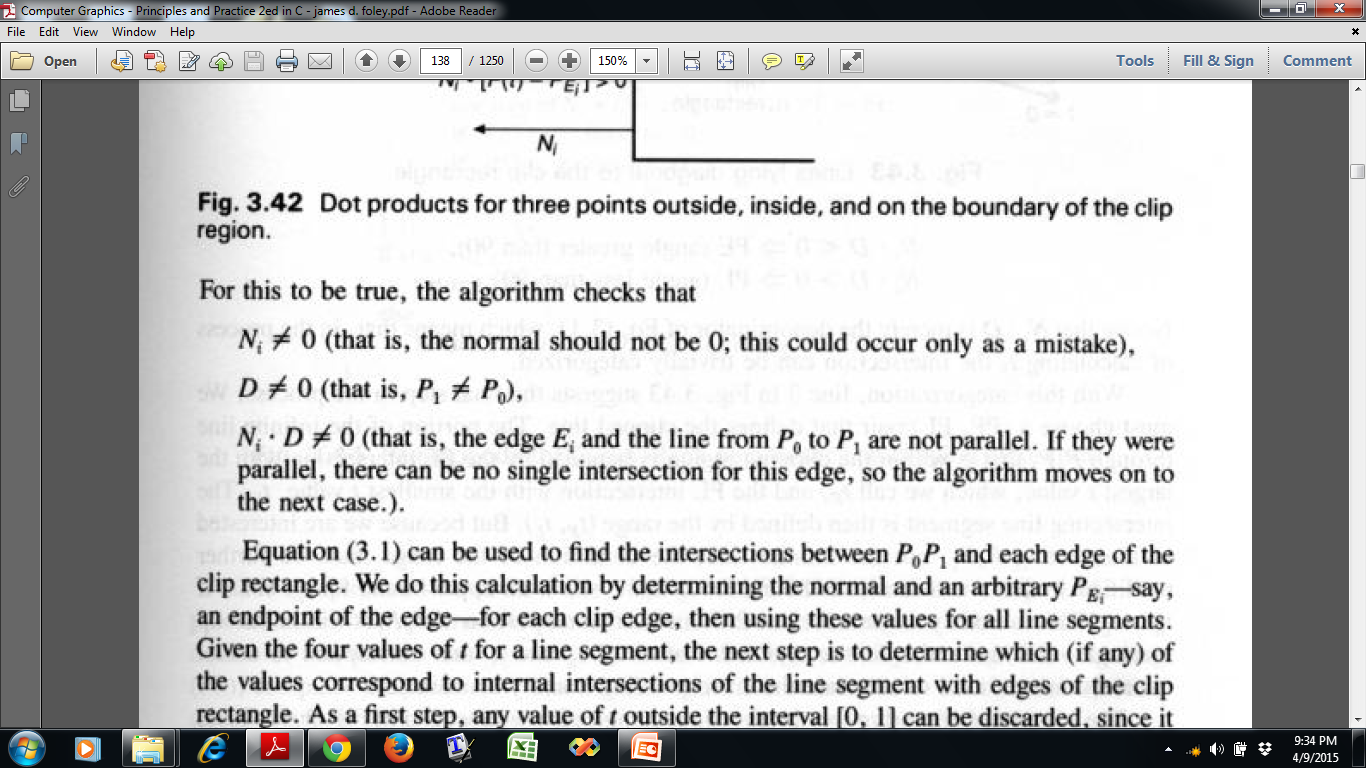 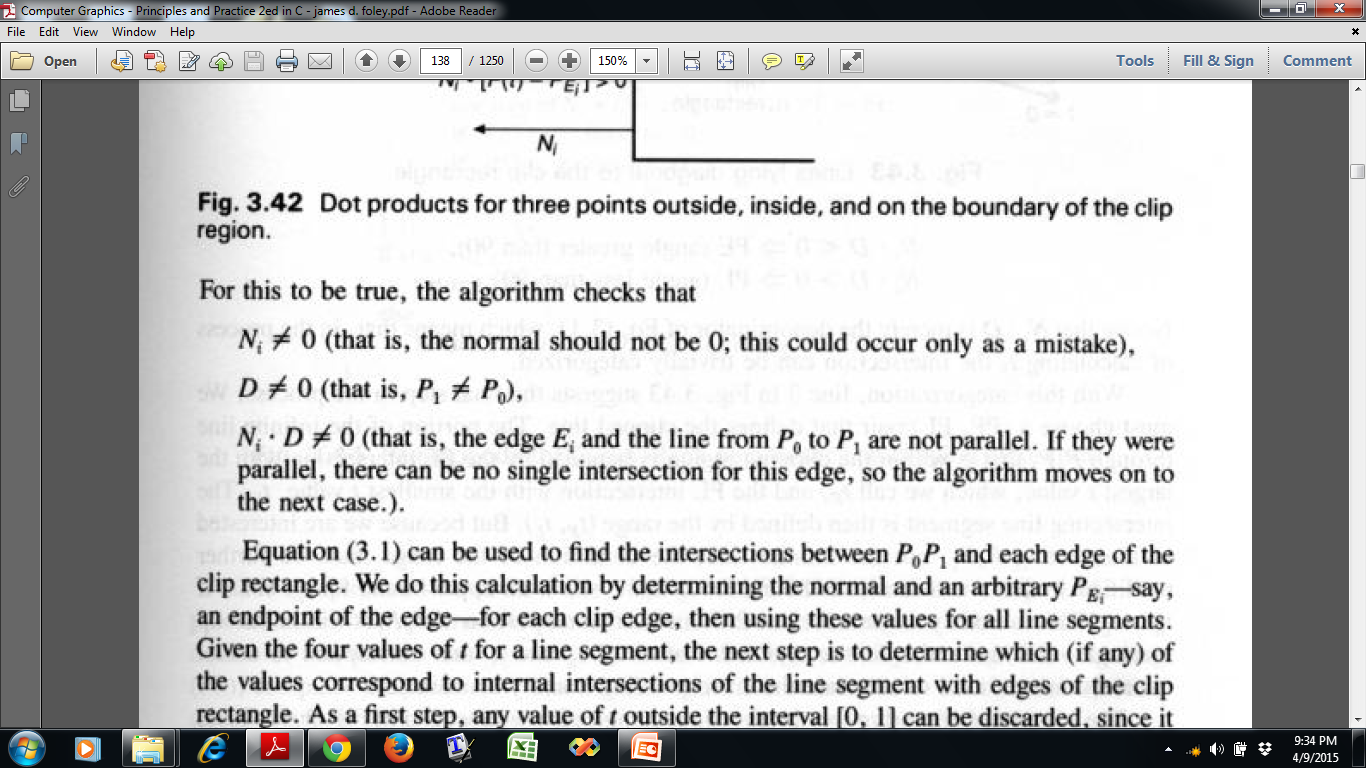 P0
Ni
P1
Cyrus-Beck Parametric Line Clipping Algorithm
This equation can be used to find intersection of P0P1 with each clip edge
Consider any arbitrary point, say endpoint of each edge as PEi 
Outward Normal Ni for that edge.
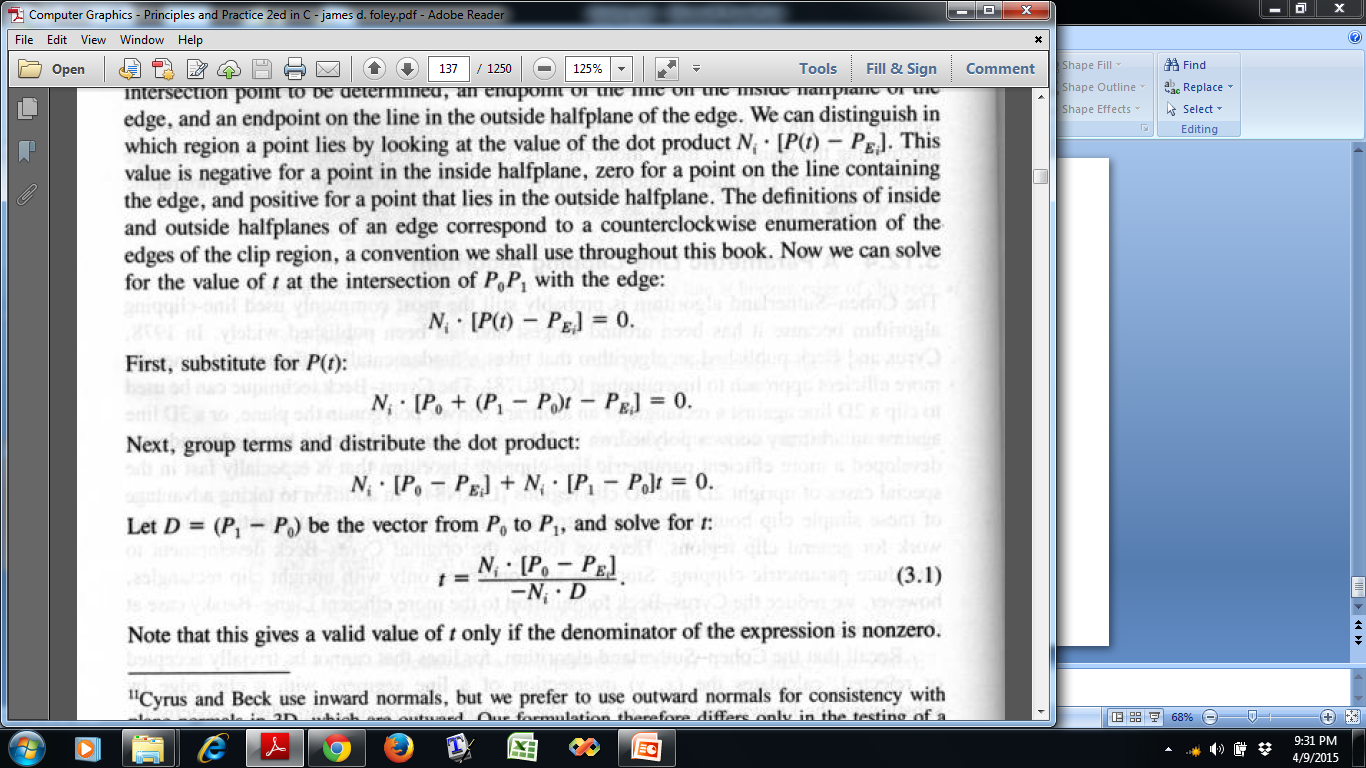 Cyrus-Beck Parametric Line Clipping Algorithm
Find the intersection points as shown in the table
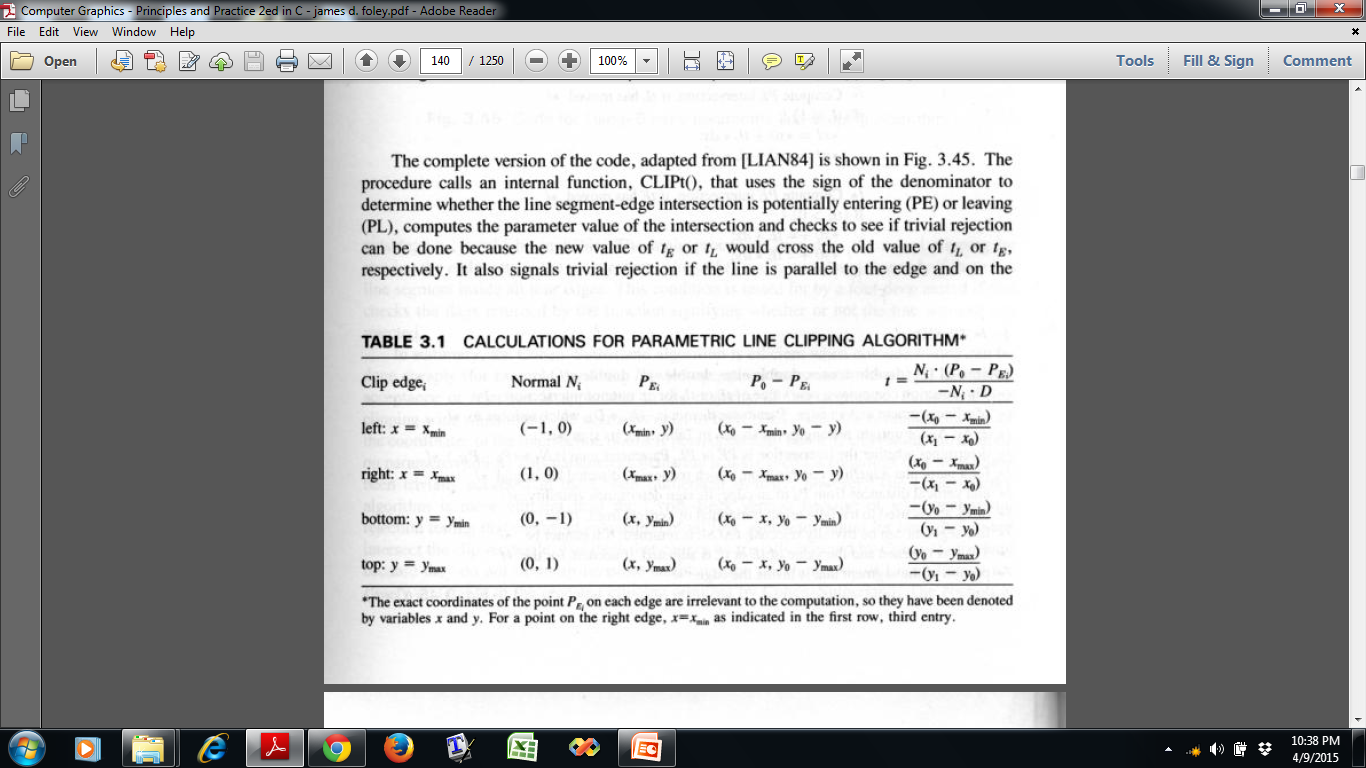 Cyrus-Beck Parametric Line Clipping Algorithm
Trivial Rejection: 
Intersection points which has t = [0,1]
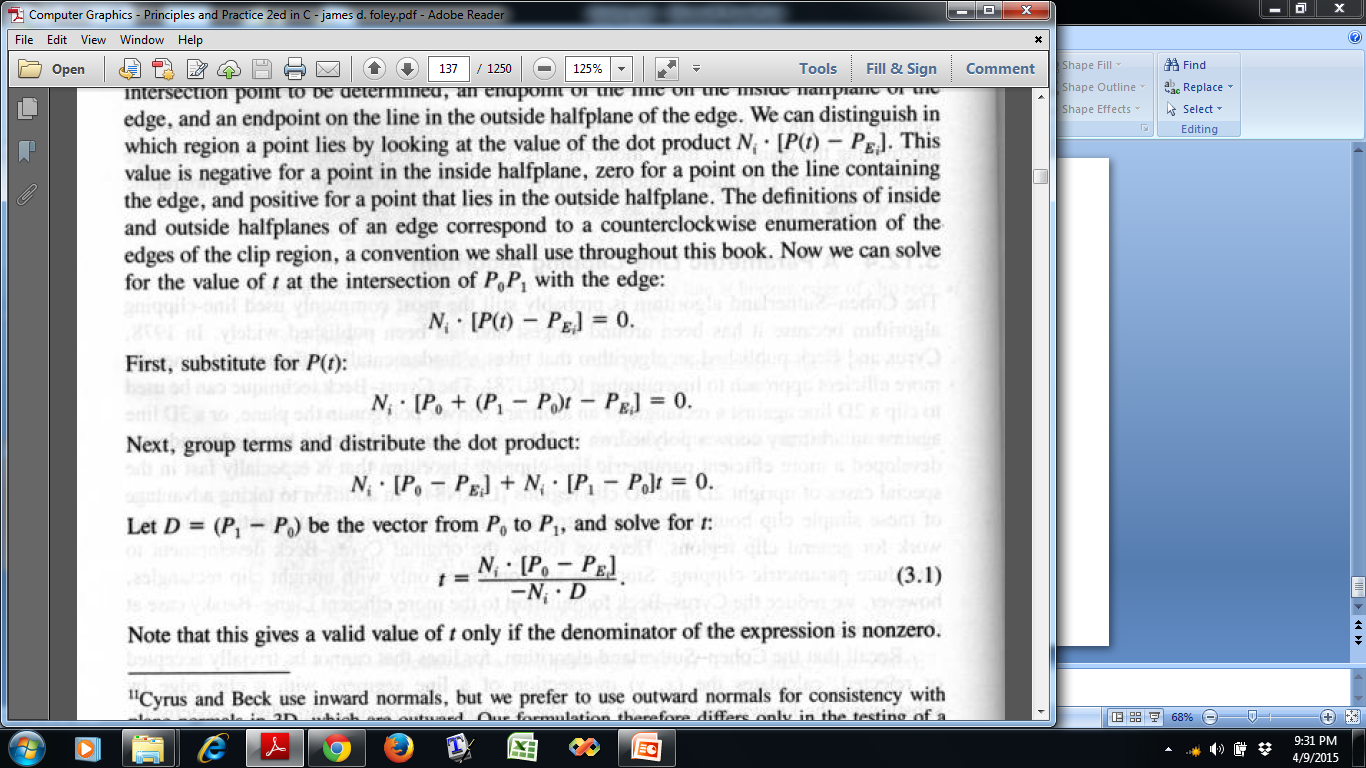 PEi
Ni
P1
P0
PEi
Cyrus-Beck Parametric Line Clipping Algorithm
What about remaining points? 
Remaining points might not always give the internal segment
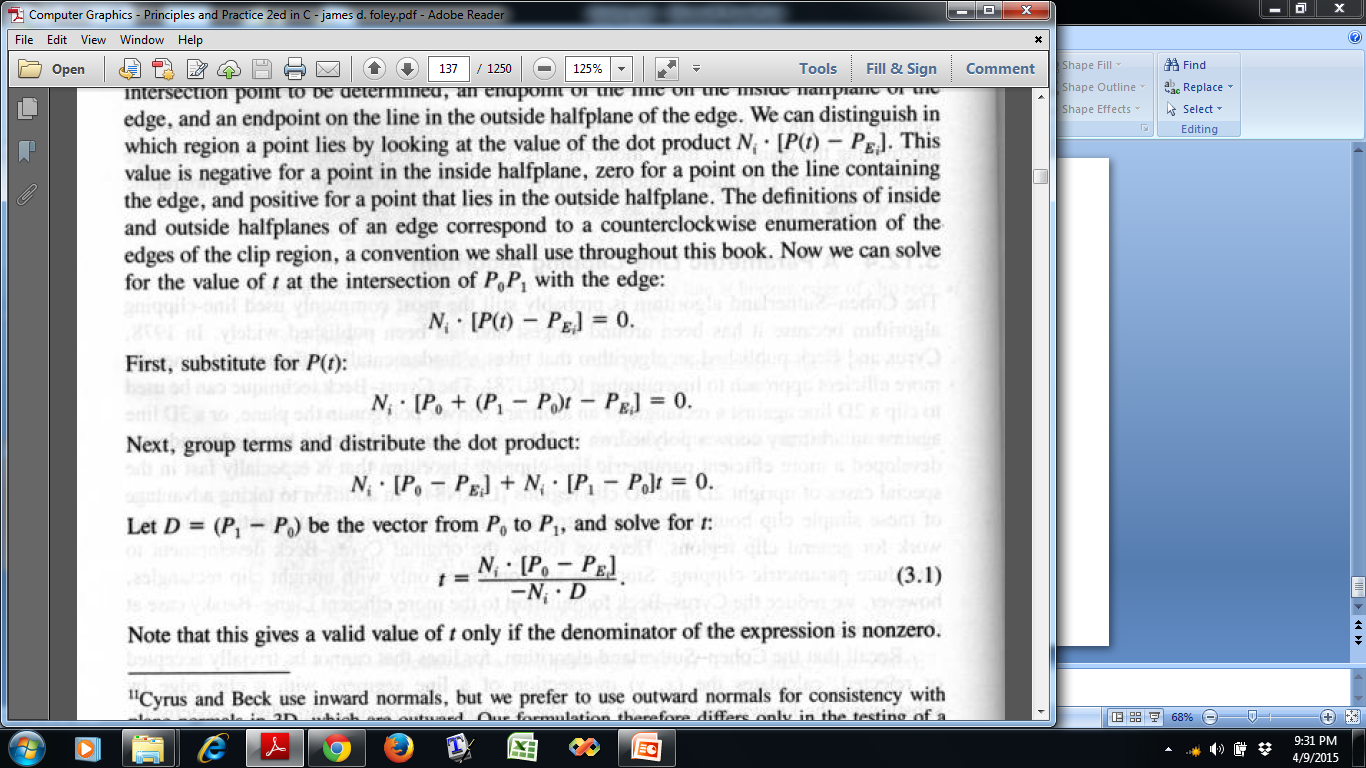 PEi
Ni
P1
P0
PEi
Cyrus-Beck Parametric Line Clipping Algorithm
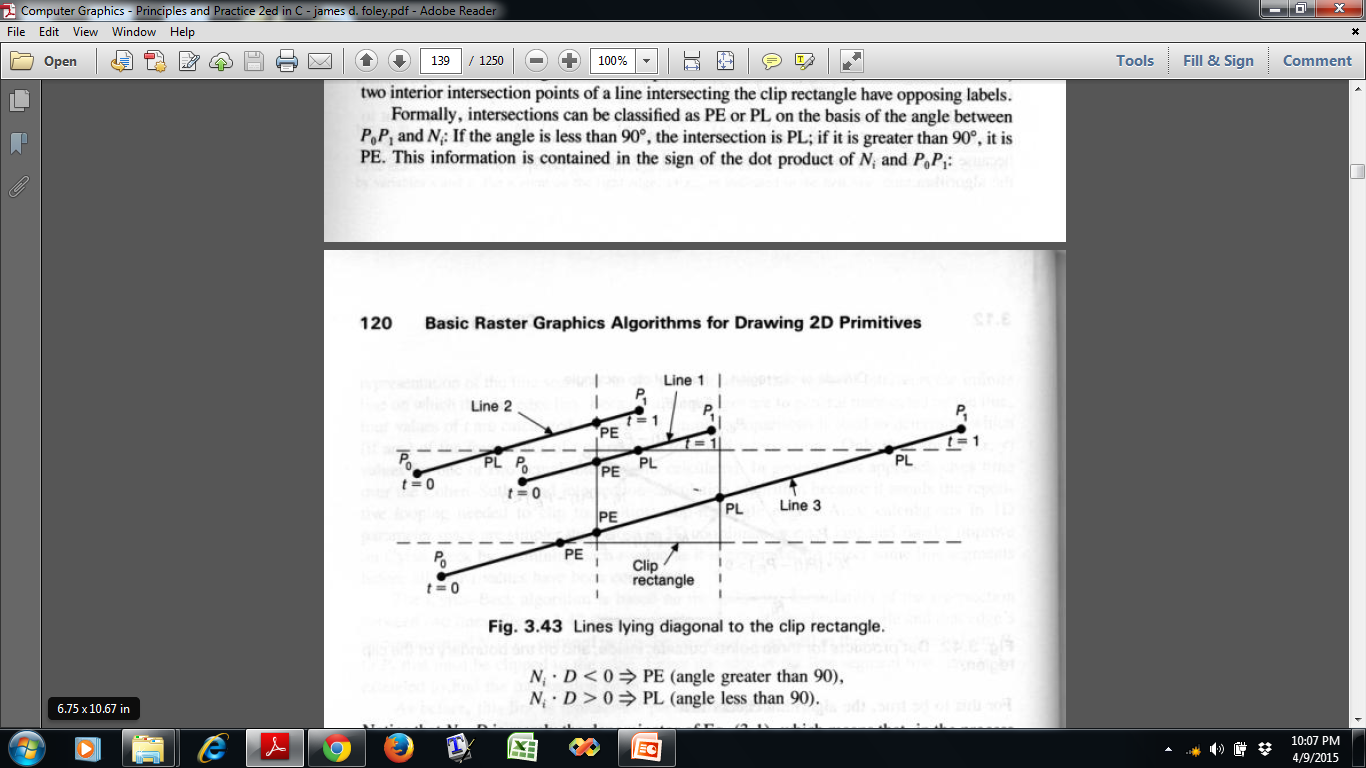 Cyrus-Beck Parametric Line Clipping Algorithm
New idea!
PE = Potentially entering the clip rectangle       = Moving from Po to P1 causes us to cross a particular 	edge to enter the edge’s inside half plane   
PL = Potentially leaving the clip rectangle      = Moving from Po to P1 causes us to cross a particular 	edge to leave the edge’s inside half plane
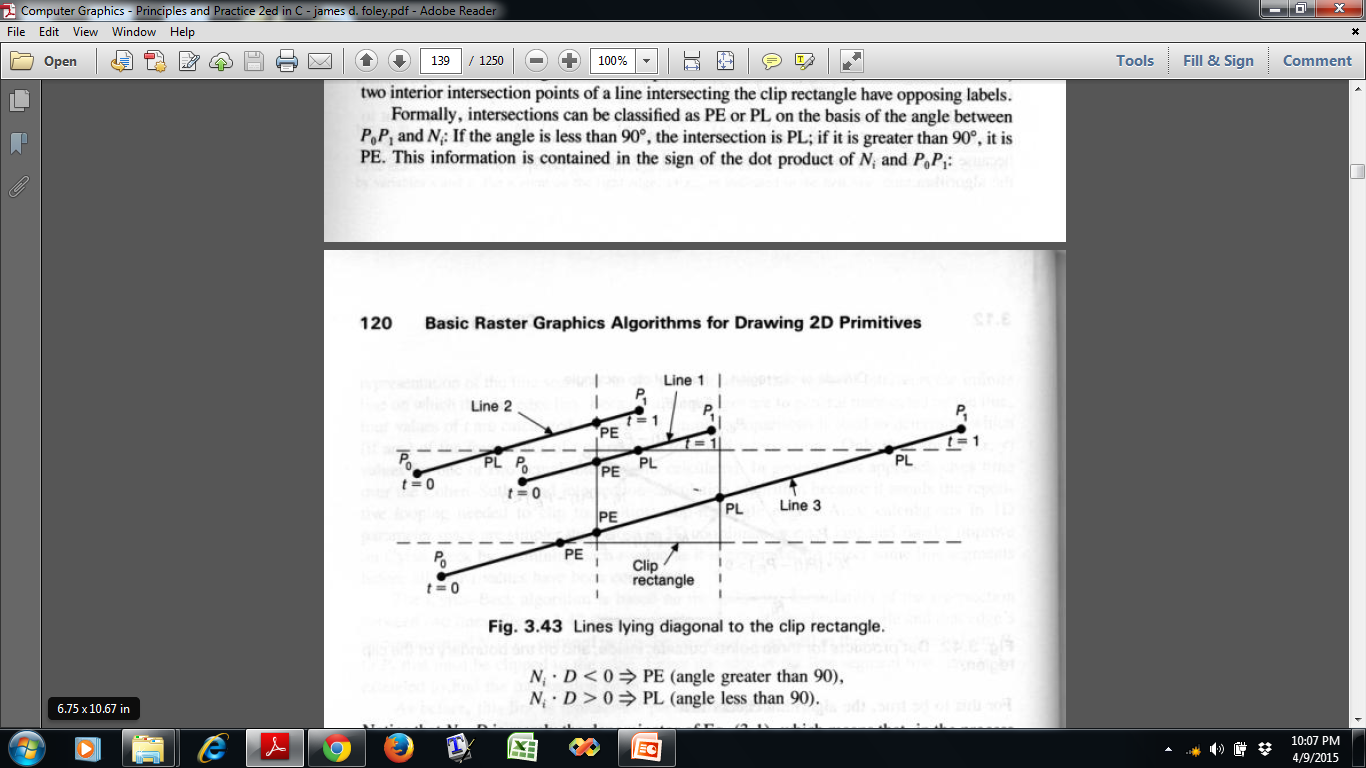 Cyrus-Beck Parametric Line Clipping Algorithm
New idea!
PE = Angle of the line with the outward normal at that intersection point is > 90   
PL = Angle of the line with the outward normal at that intersection point is < 90
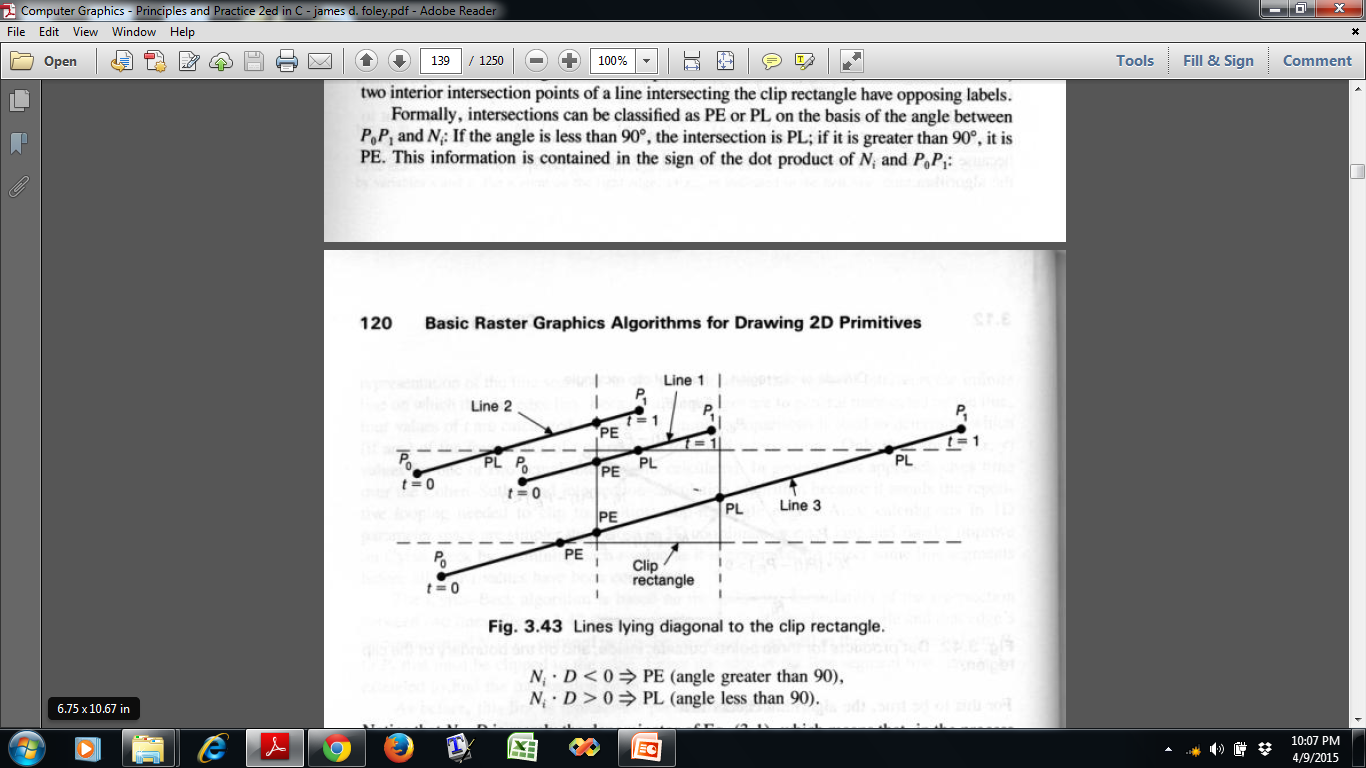 Cyrus-Beck Parametric Line Clipping Algorithm
How to know if an intersection point is a PL or PE ?
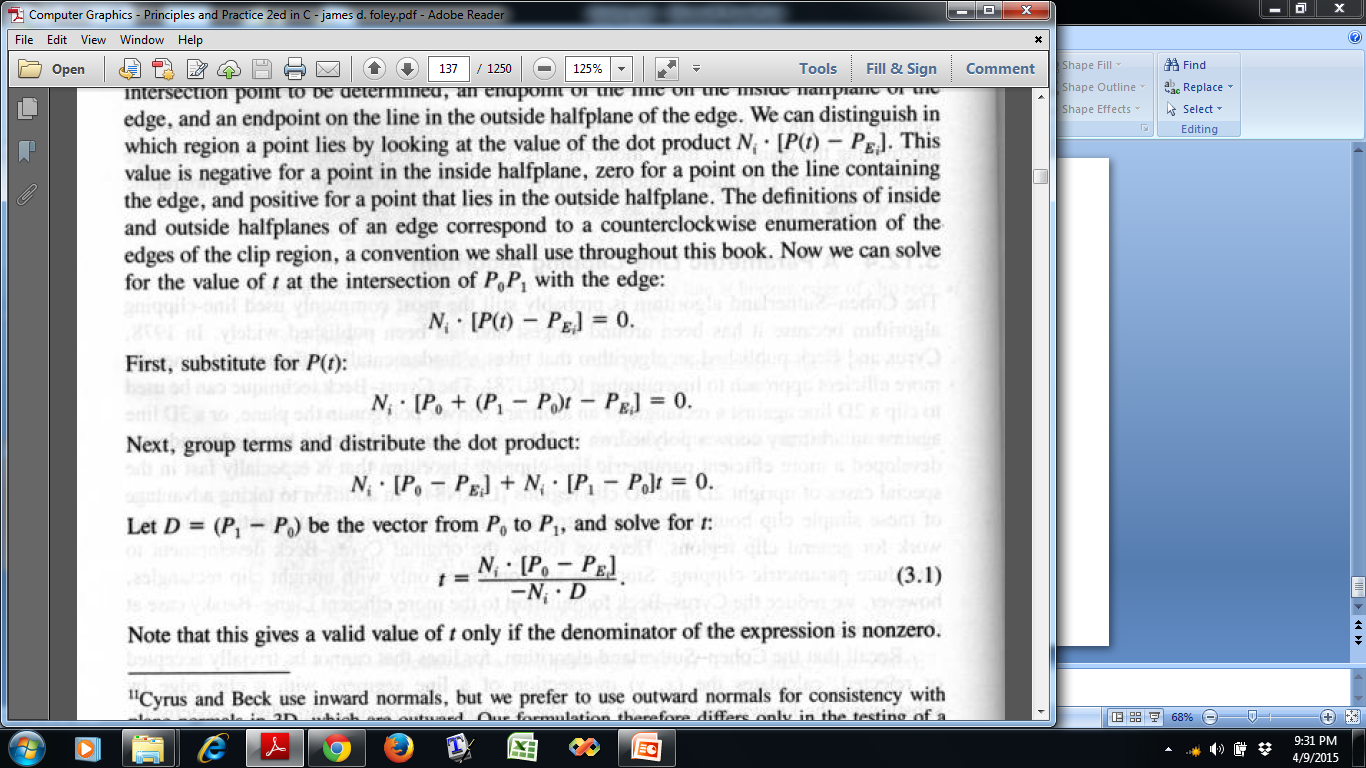 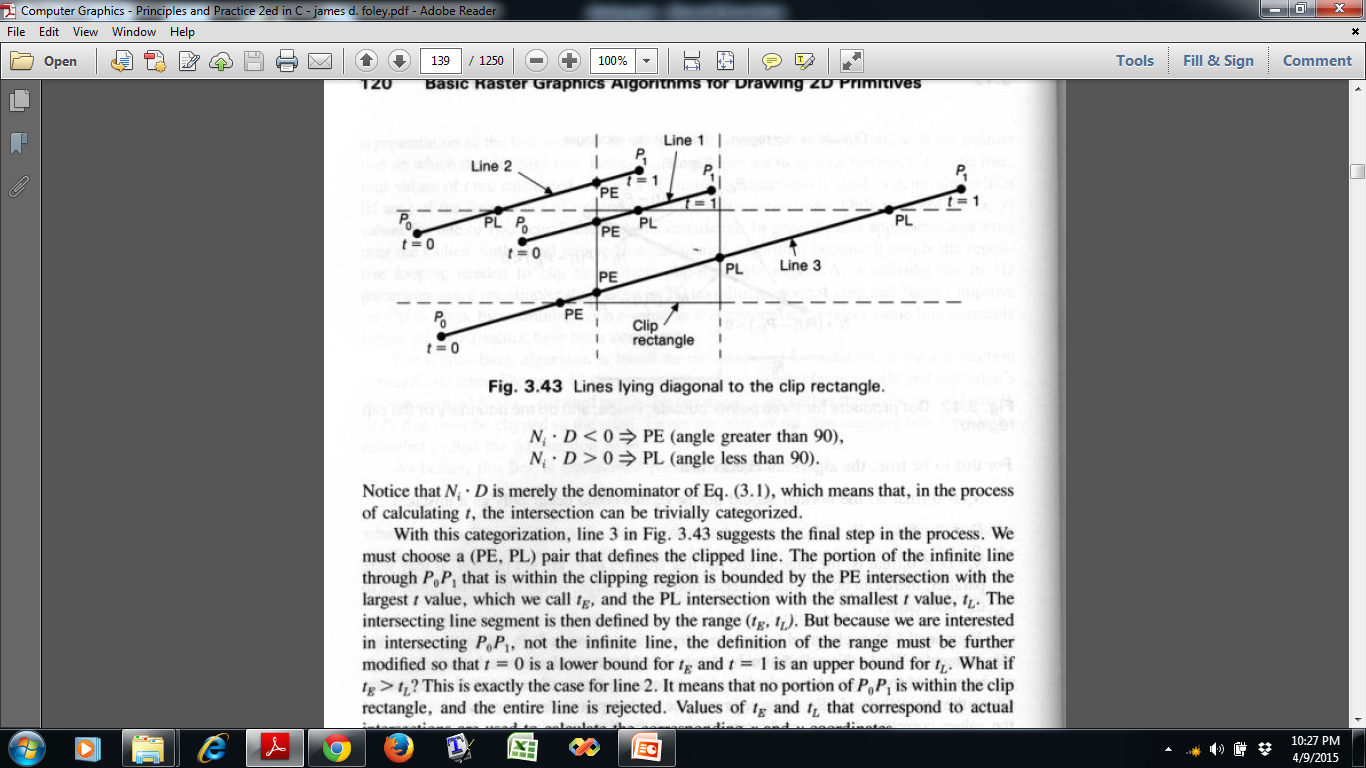 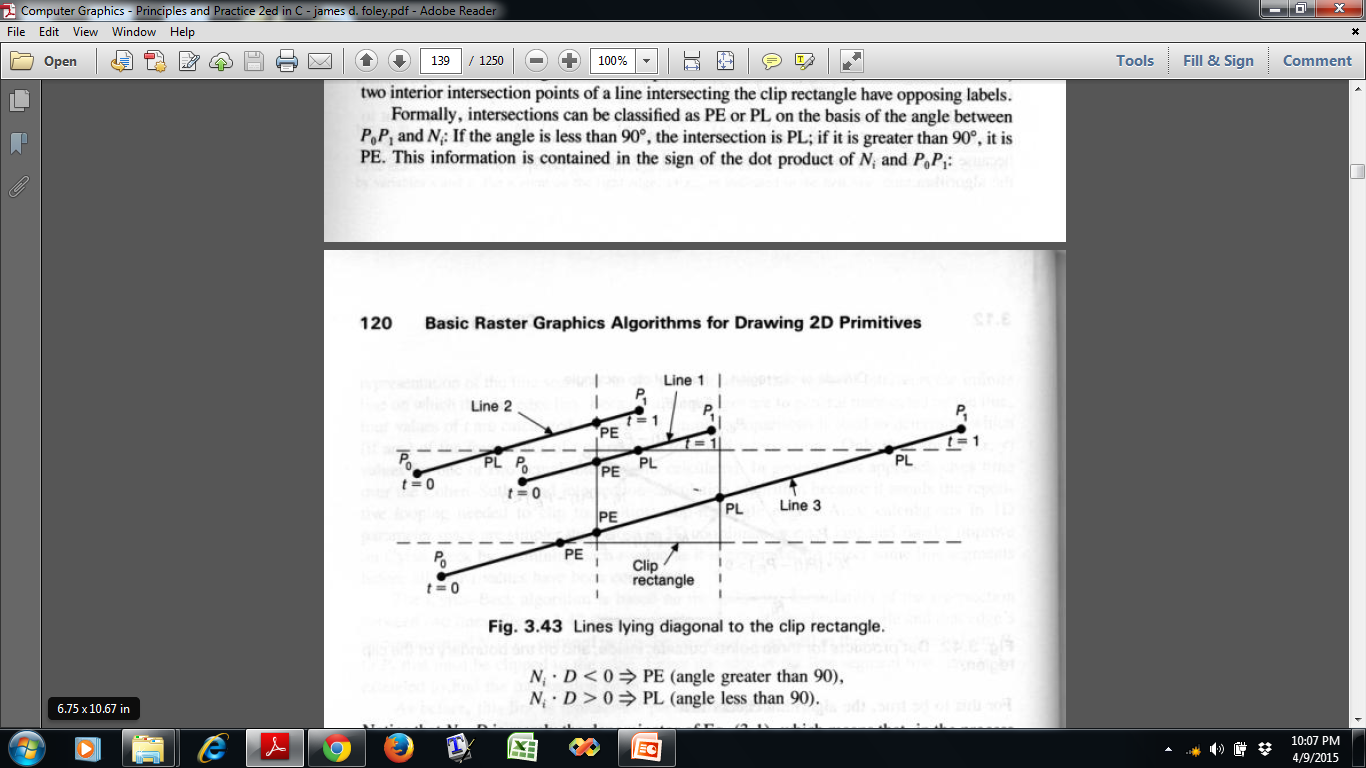 Cyrus-Beck Parametric Line Clipping Algorithm
How to get a PE,PL pair presenting a segment inside clip rectangle?
tE = t value of the PE point having highest value of t
tL = t value of the PL point having lowest value of t 
tE < tL
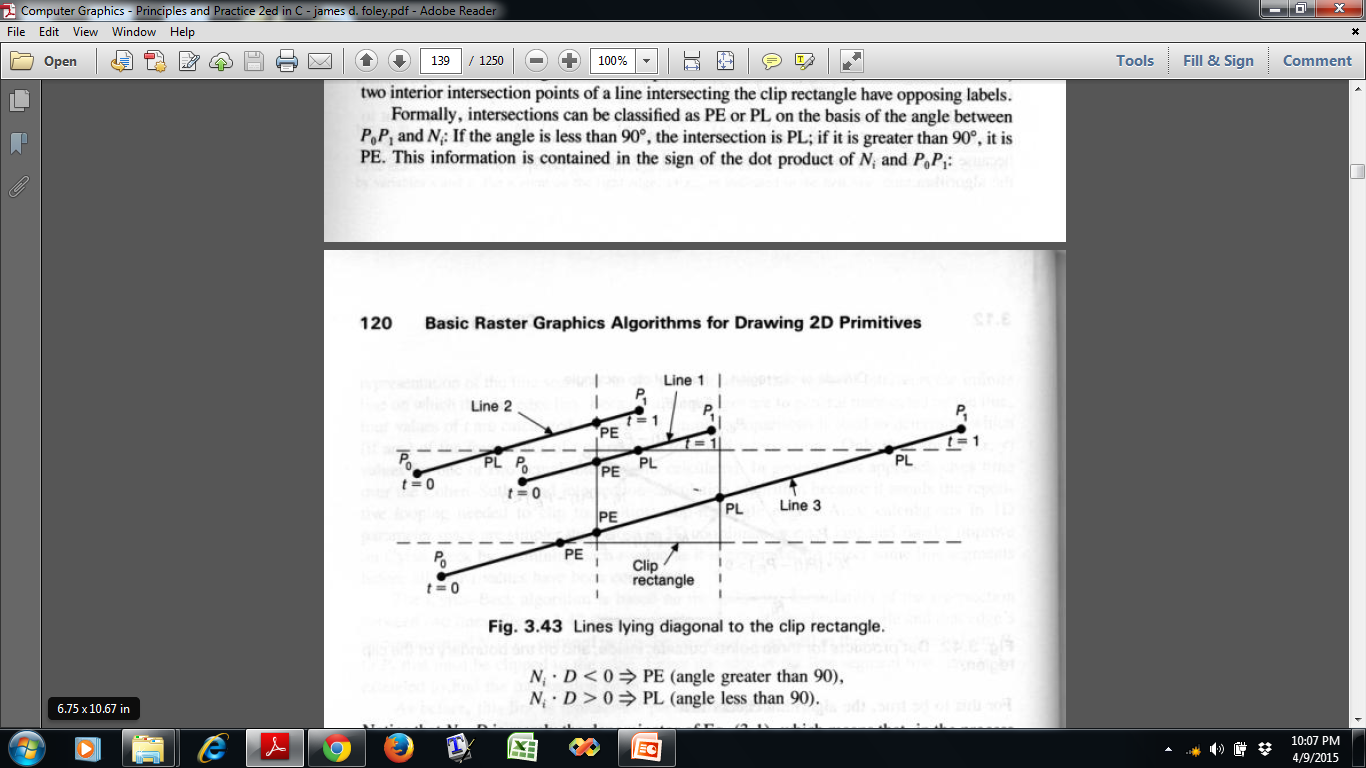 Cyrus-Beck Parametric Line Clipping Algorithm
How to get a PE,PL pair presenting a segment inside clip rectangle?
If tE > tL  reject
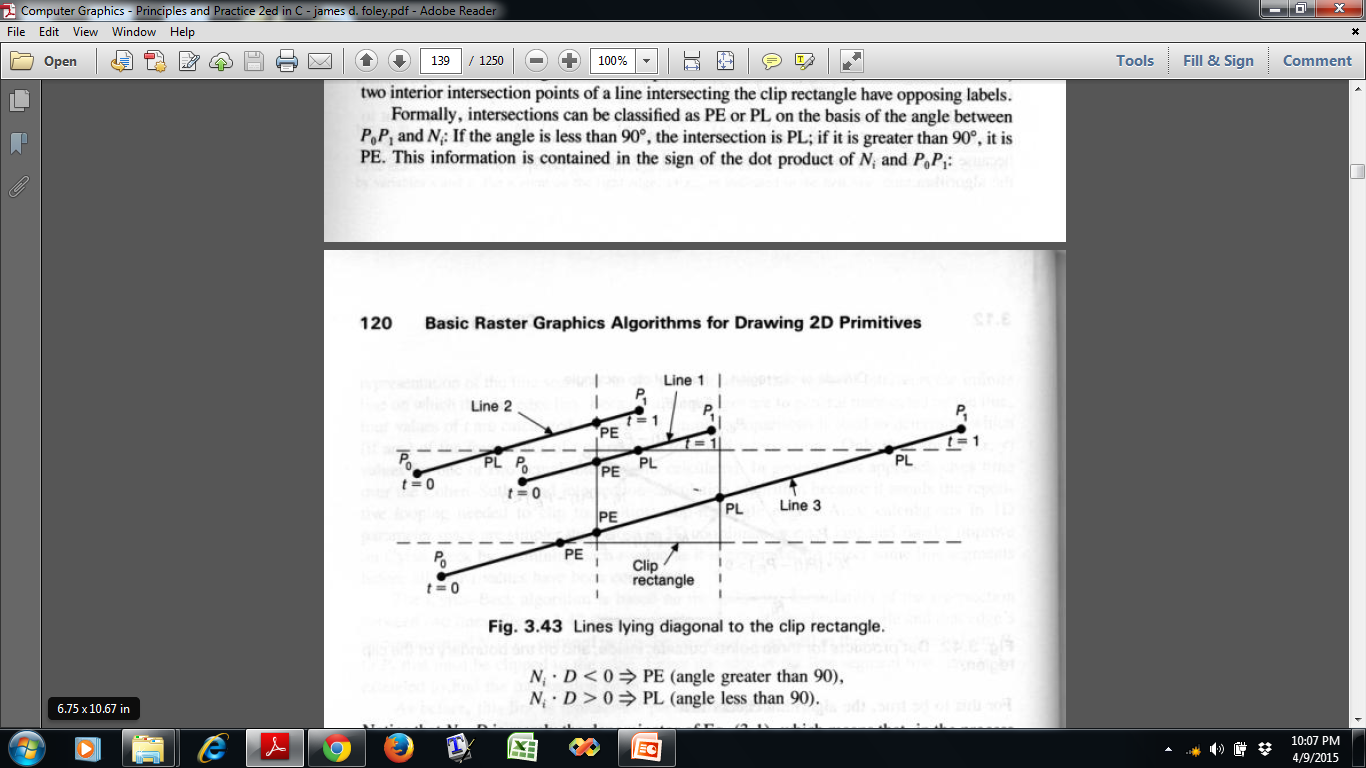 Cyrus-Beck Parametric Line Clipping Algorithm
Problem: Does not work with convex polygon clip region
tE=t3
tL=t2
tE>tL
So the AB is discarded though some segments should be displayed
t3
t4
t1
t2
PL
PE
PL
PE
Sutherland-Hodgman Polygon Clipping
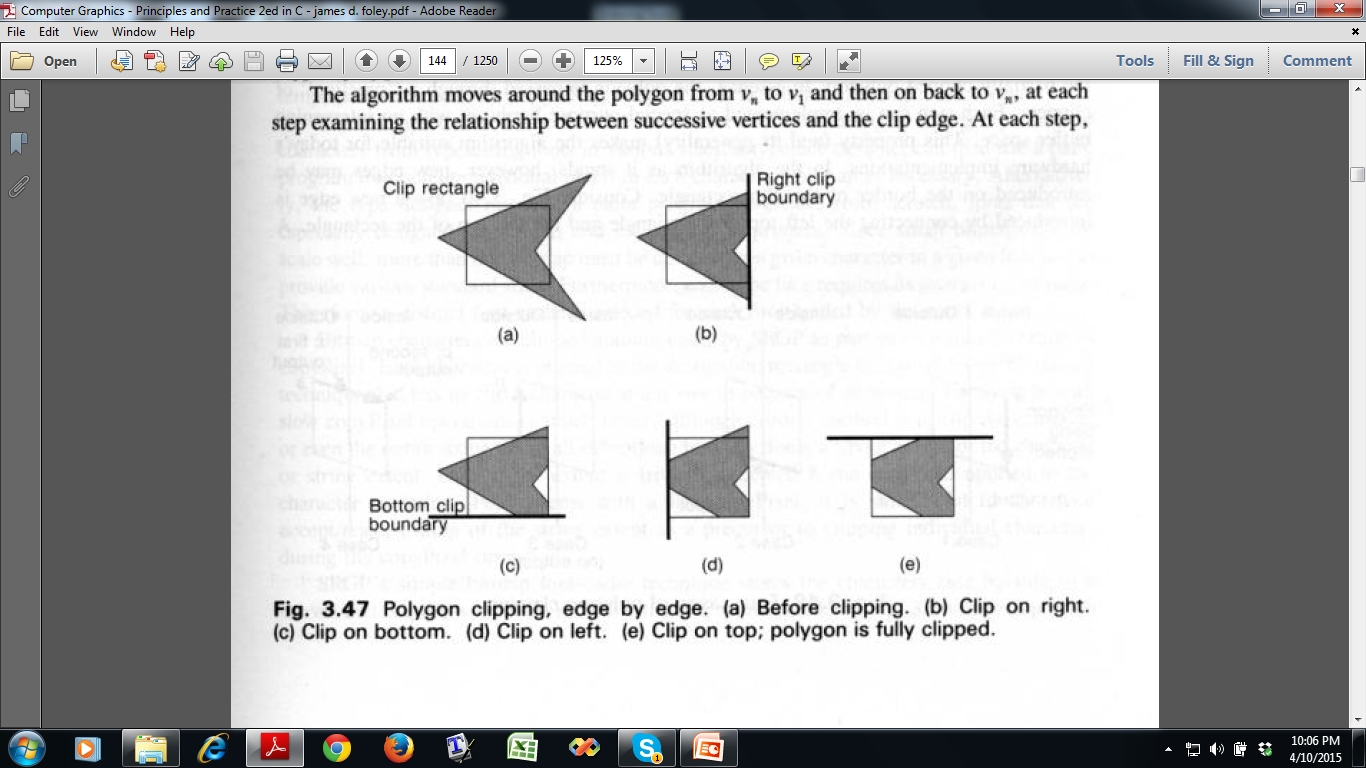 Sutherland-Hodgman Polygon Clipping
Input:
Polygon described by an input of list of vertices: v1, v2, …,vn
Convex clip region C
Algorithm:
Inputlist : v1, v2, …,vn
For each clip edge e in E do
S  vn
P  v1
j  1
While (j<n)
	 do, if both S & P inside the clip region, 
      	            Add p to output list else if S inside & P outside, then             Find intersection point i            Add i to output listelse if S outside and P inside, then            find intersection point i            add i to output list            add P to output listelse if S and P both outside            do nothing
   	S  vj 
  	P  vj+1
                  i ++
           inputlist  current output list
Sutherland-Hodgman Polygon Clipping
b
a
1
2
a, b, c, e, f, g 
S=g
P=a
Output: 1, 2, c, d, e, f, g
e
g
d
f
c
Sutherland-Hodgman Polygon Clipping
Output of previous iteration1, 2, c, d, e, f, g 
S=g
P=1
Output: 3, 1, 4, 5, d, e, f, 6
b
a
4
1
2
3
e
6
g
d
f
5
c
Sutherland-Hodgman Polygon Clipping
Output of previous iteration 3, 1, 4, 5, d, e, f, 6 
S=6
P=3
Output:  3,1,4,7,8,e,9,10,6
b
a
4
1
2
3
e
6
g
9
8
10
7
d
f
5
c
Sutherland-Hodgman Polygon Clipping
Output of previous iteration  3,1,4,7,8,e,9,10,6
S=6
P=3
Output: 3,1,4,7,11,12,e,9,10,6
b
a
4
1
2
3
e
12
6
g
9
8
11
10
7
d
f
5
c
Foley: 3.12, 3.14.1